Wailupe Stream Emergency Repairs
City and County of Honolulu
Introductions
April 13, 2018 Storm Event
The event started as a highly localized but intense event over east Oahu during the early nighttime hours of April 13, 2018.
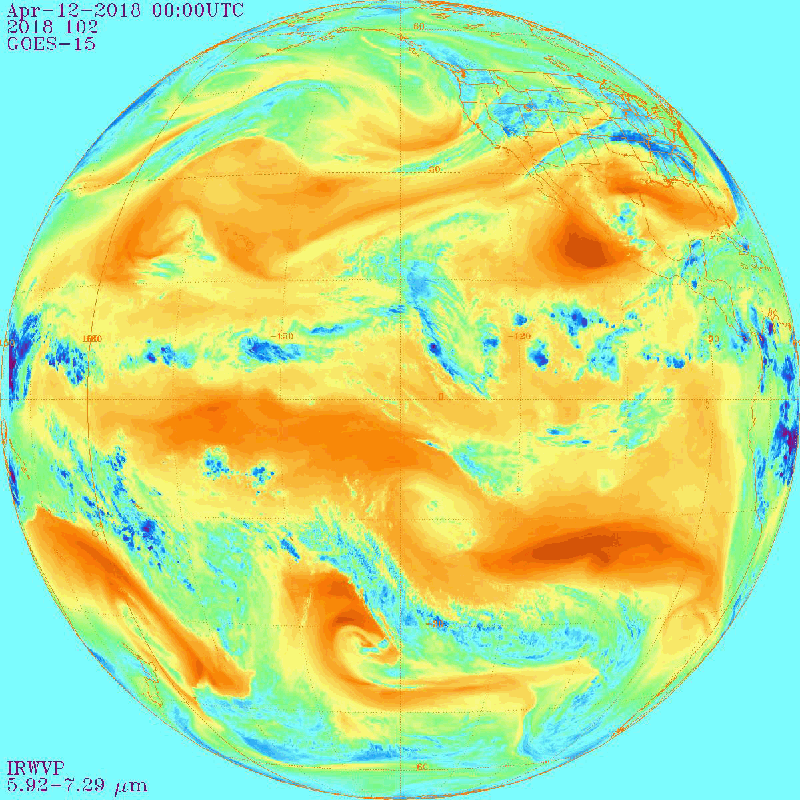 The following radar loop shows the main portion of the 2018 storm event over Oahu. Prior to making landfall, the upper system appears to have merged with a system streaming off of northwest Molokai and intensified. The area of intense rainfall with rates greater than 4 inches per hour moved across east Oahu between 7:00 PM and 9:00 PM HST on April 13. Although the affected area was localized, the intensity of the rainfall produced tremendous amounts of runoff which produced substantial damage to communities from Maunawili to Waimanalo over the windward slopes of the Koolau Range, and from Aina Haina to Hawaii Kai along the leeward slopes.
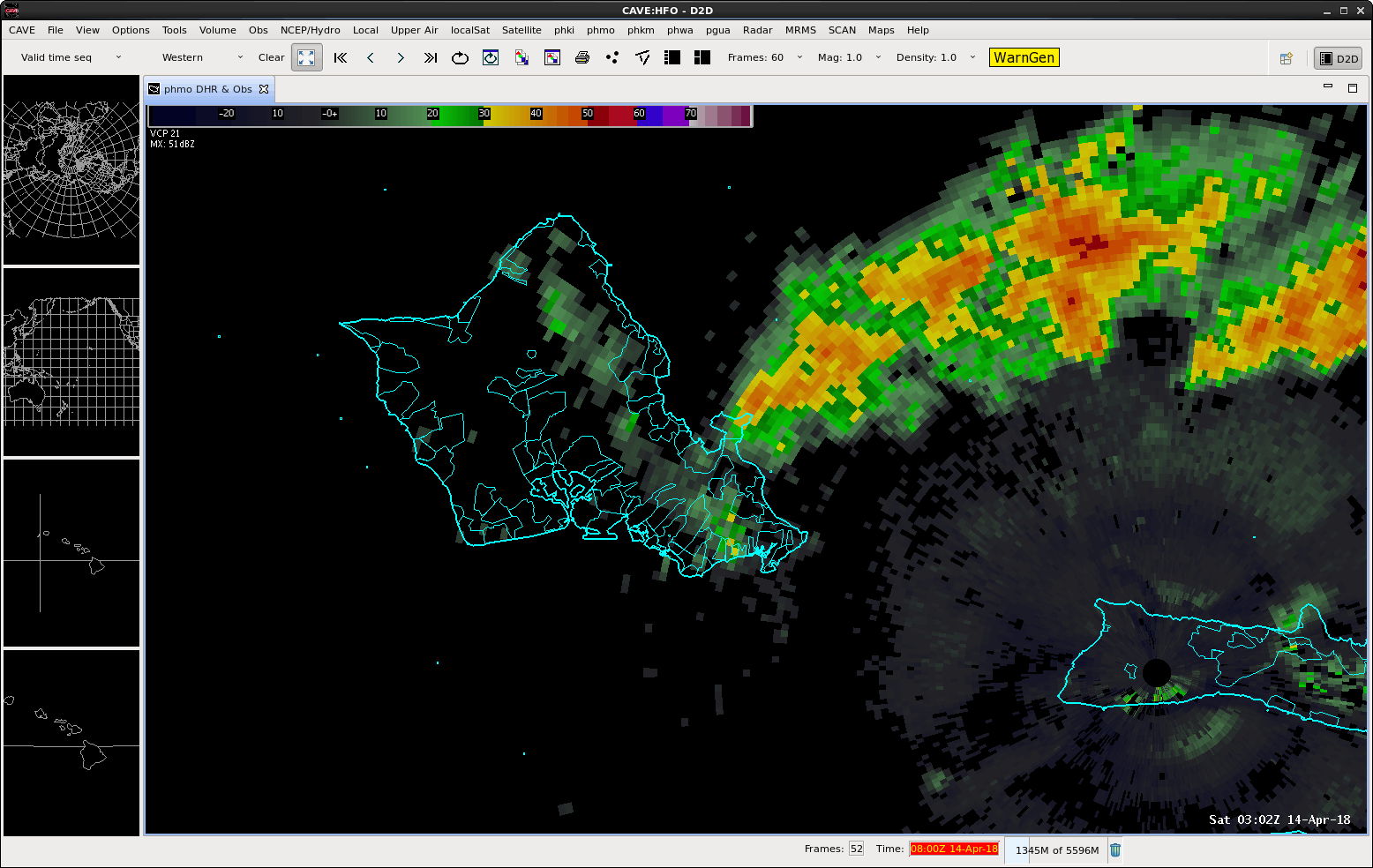 A bar graph of 15-minute rainfall data from the automated rain gage in Niu Valley shows how intense and short-lived the event was over the area. The peak 15-minute rainfall total of 1.42 inches (or an extrapolated hourly rate of 5.68 inches per hour) occurred from 8:00 to 8:15 PM. The same gage recorded 5.52 inches over the two-hour period from 7:00 to 9:00 PM, which encompassed most of the event. According to National Oceanic and Atmospheric Administration’s Atlas 14, these totals have annual probabilities of 4 to 10 percent (for the 15-minute total) and 0.5 to 1 percent (for the two-hour total).  A peak streamflow gage at Wailupe Gulch registered a water level increase of over 8 feet.
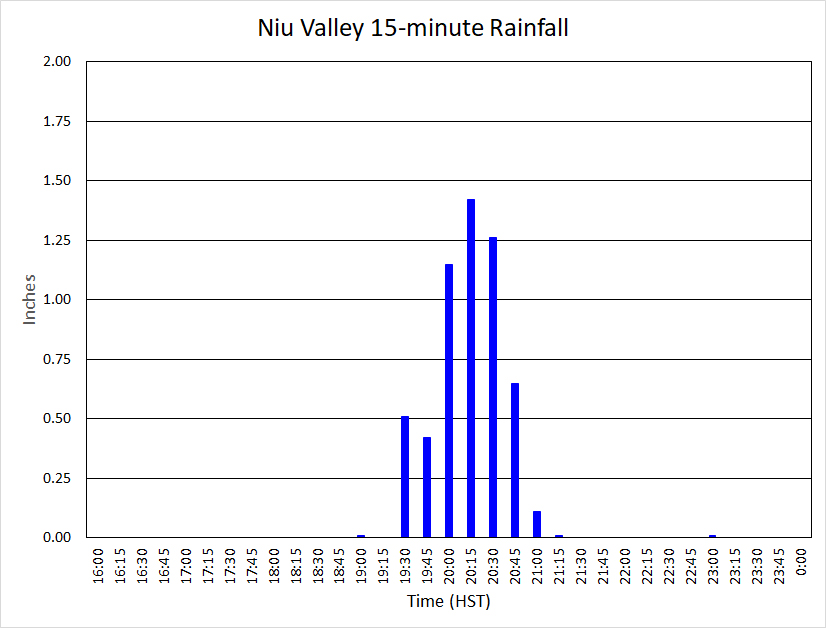 Impacts Along Wailupe Stream After April 13, 2018 Storm Event
Between Hind Drive Bridge and Ani St. Bridge
Between Ani St. Bridge and Debris Basin
Between Hind Drive Bridge and Ani St. Bridge – After Storm
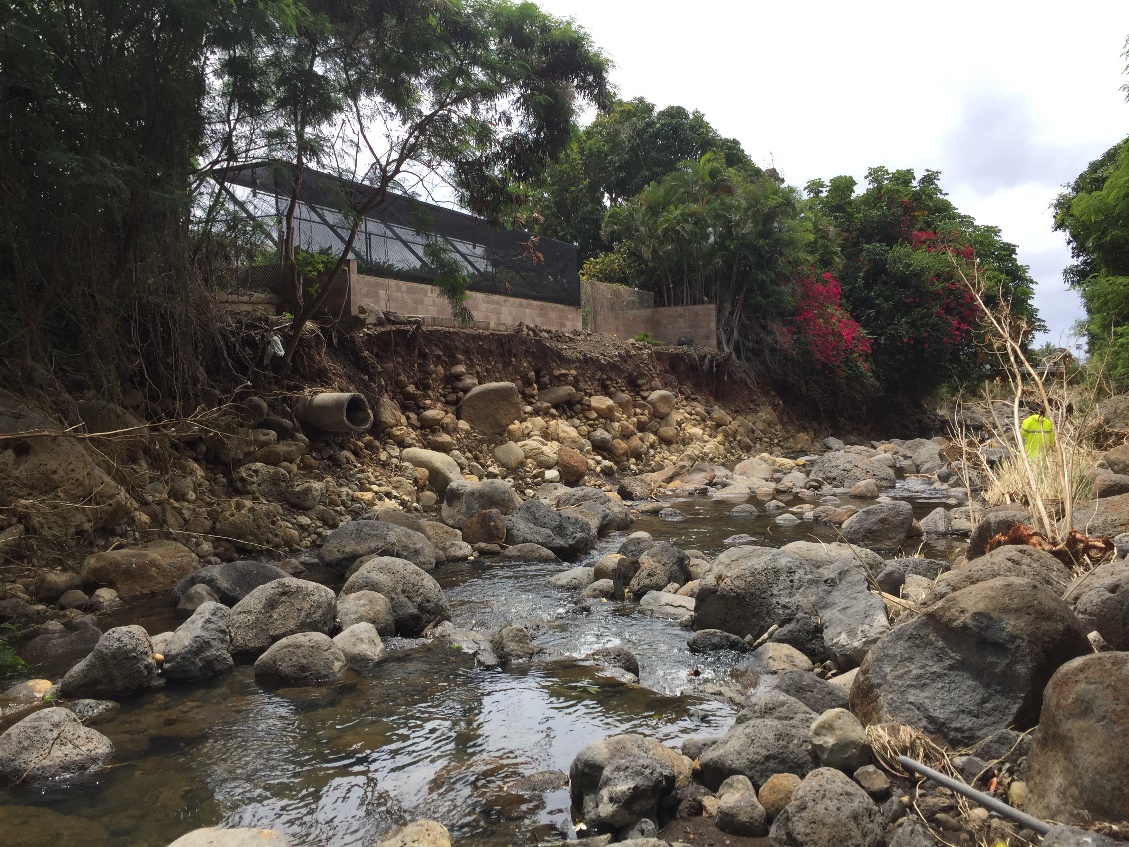 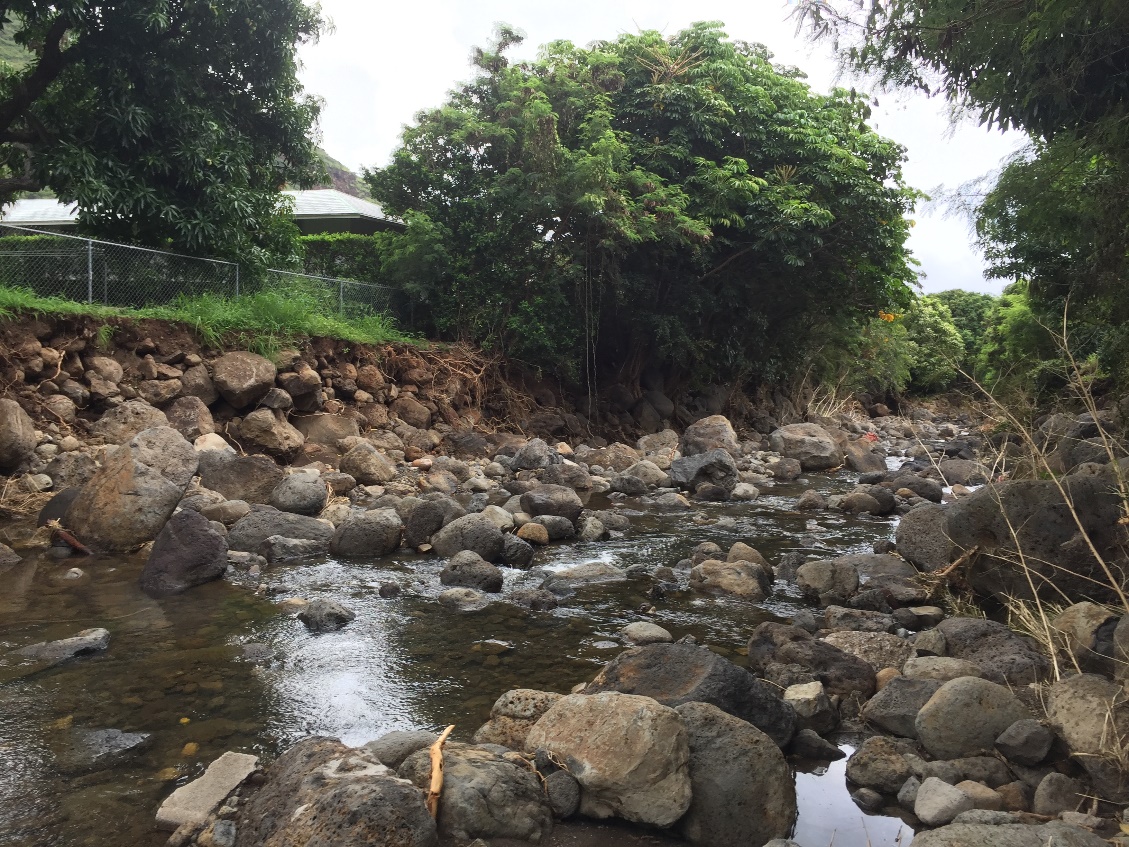 Looking downstream 4-5 properties upstream of Hind Dr. Bridge
Looking downstream 7-8 properties upstream of Hind Dr. Bridge
Between Hind Drive Bridge and Ani St. Bridge – After Storm
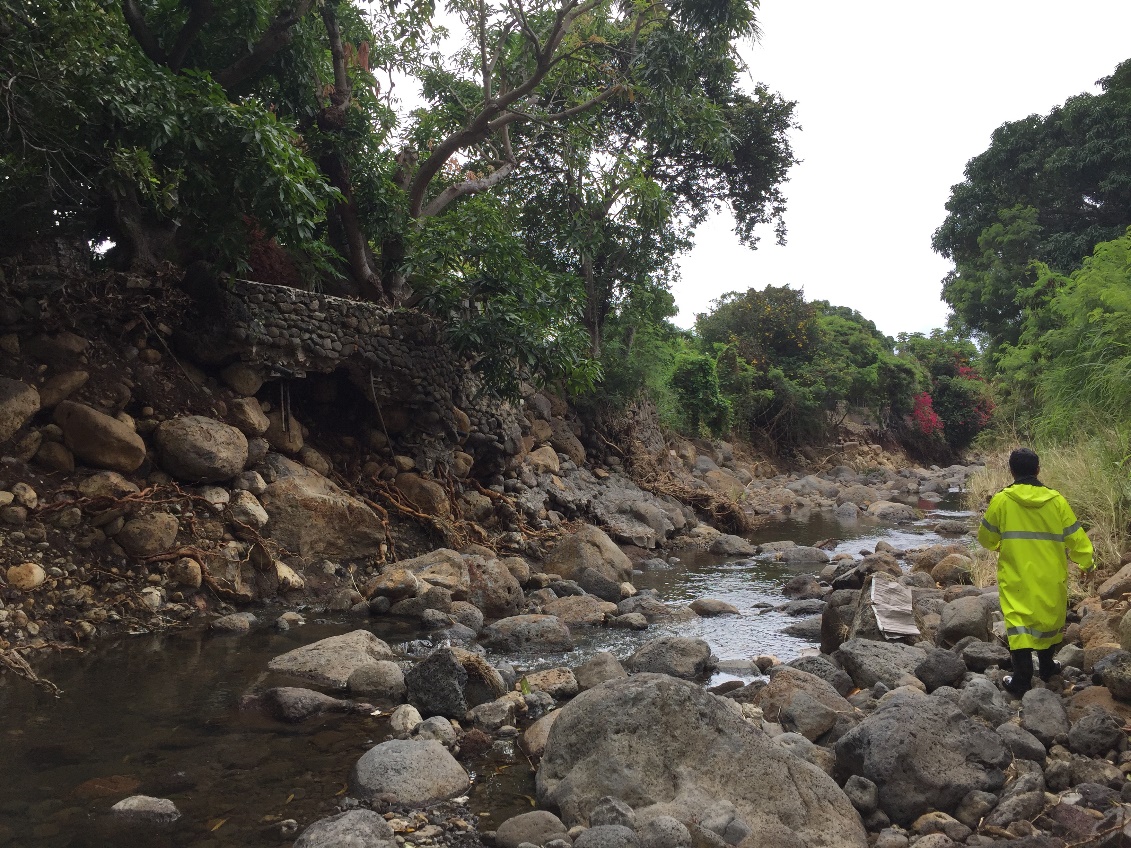 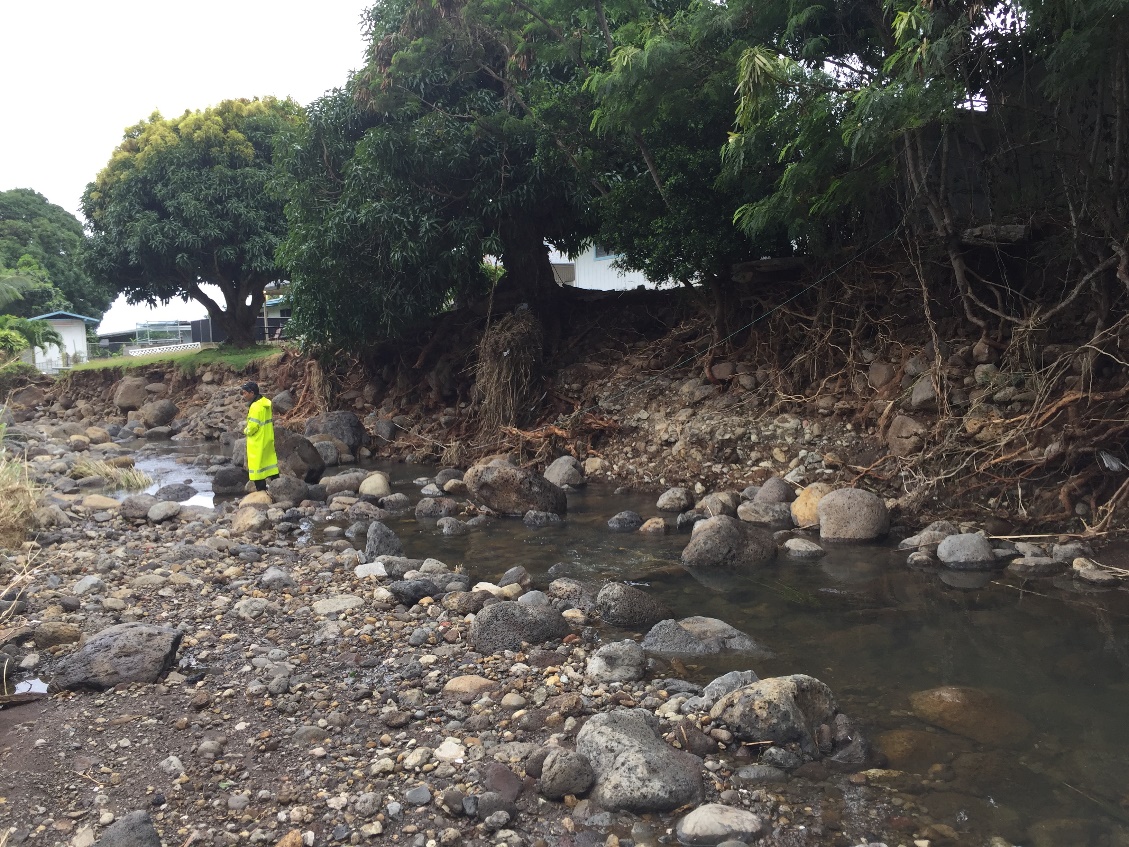 Looking downstream, near the bend at Kiholo-Piikii St.
Looking downstream, 9-10 properties upstream of Hind Dr. Bridge
Between Hind Drive Bridge and Ani St. Bridge – After Storm
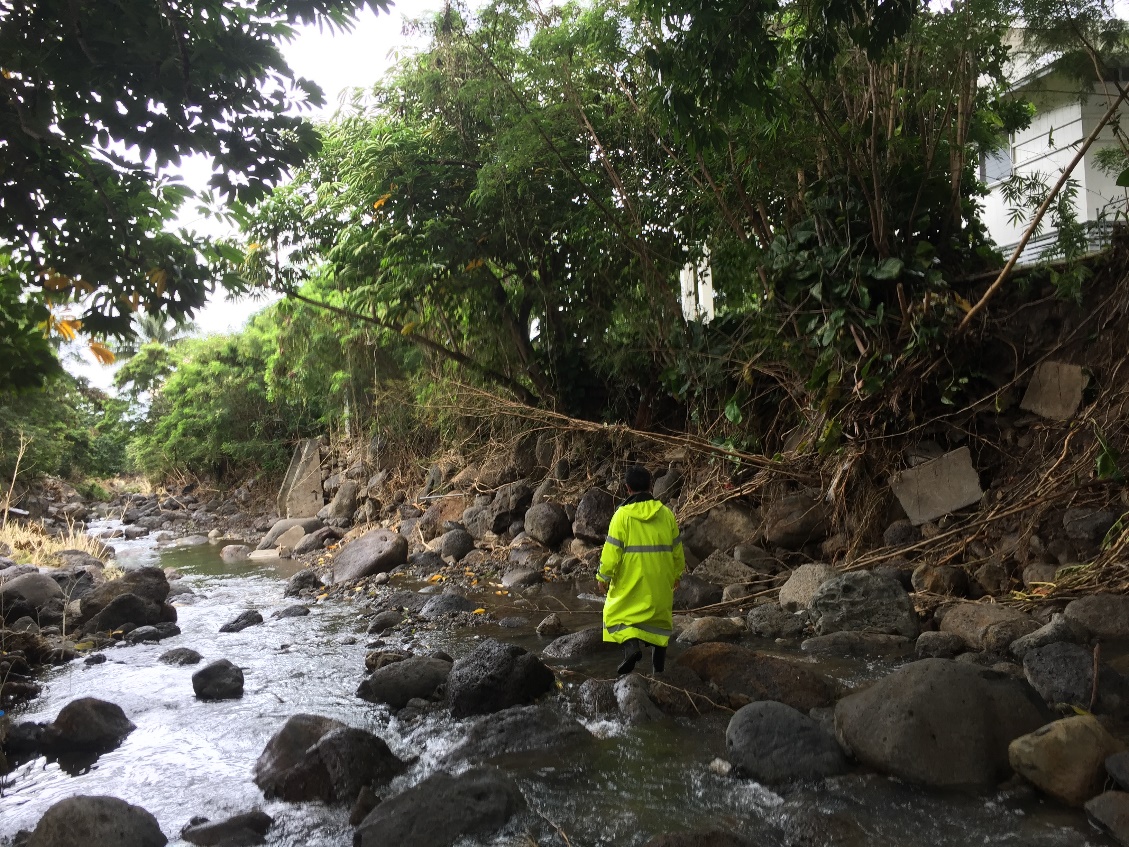 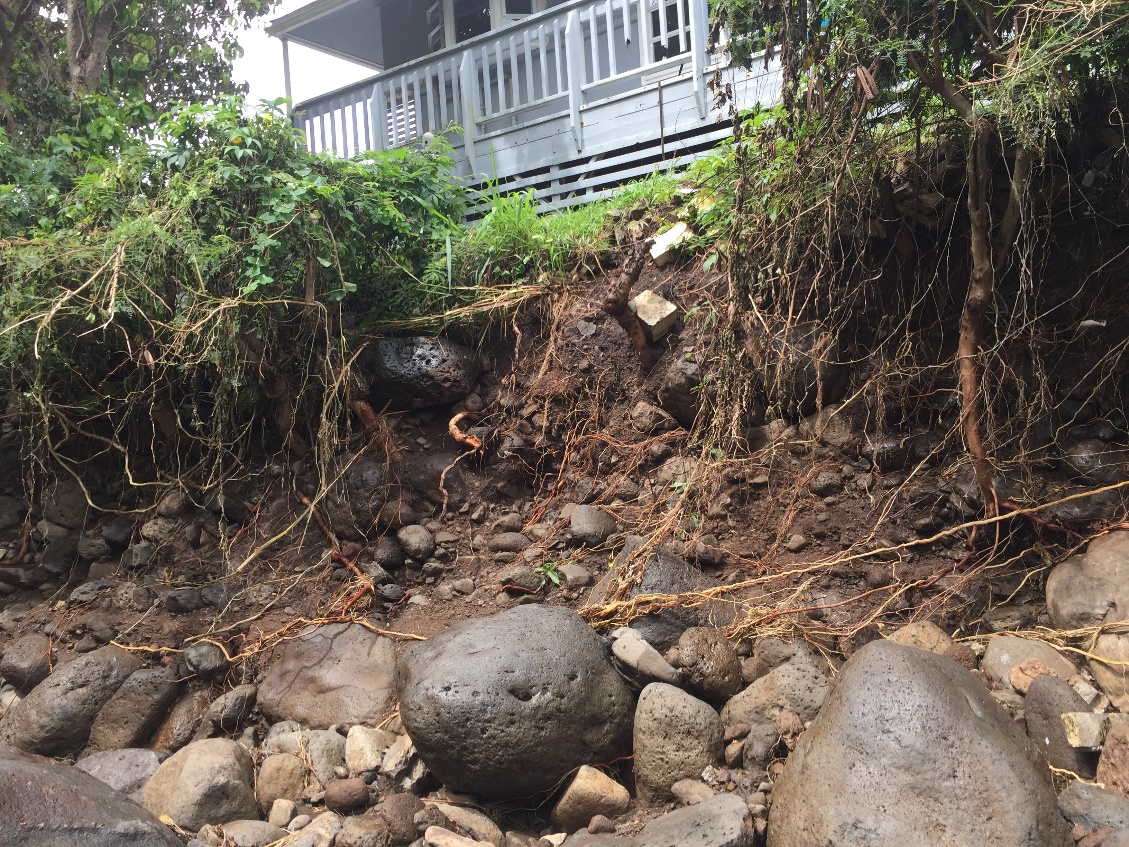 Looking downstream at Hao Place
Between Hind Drive Bridge and Ani St. Bridge – After Storm
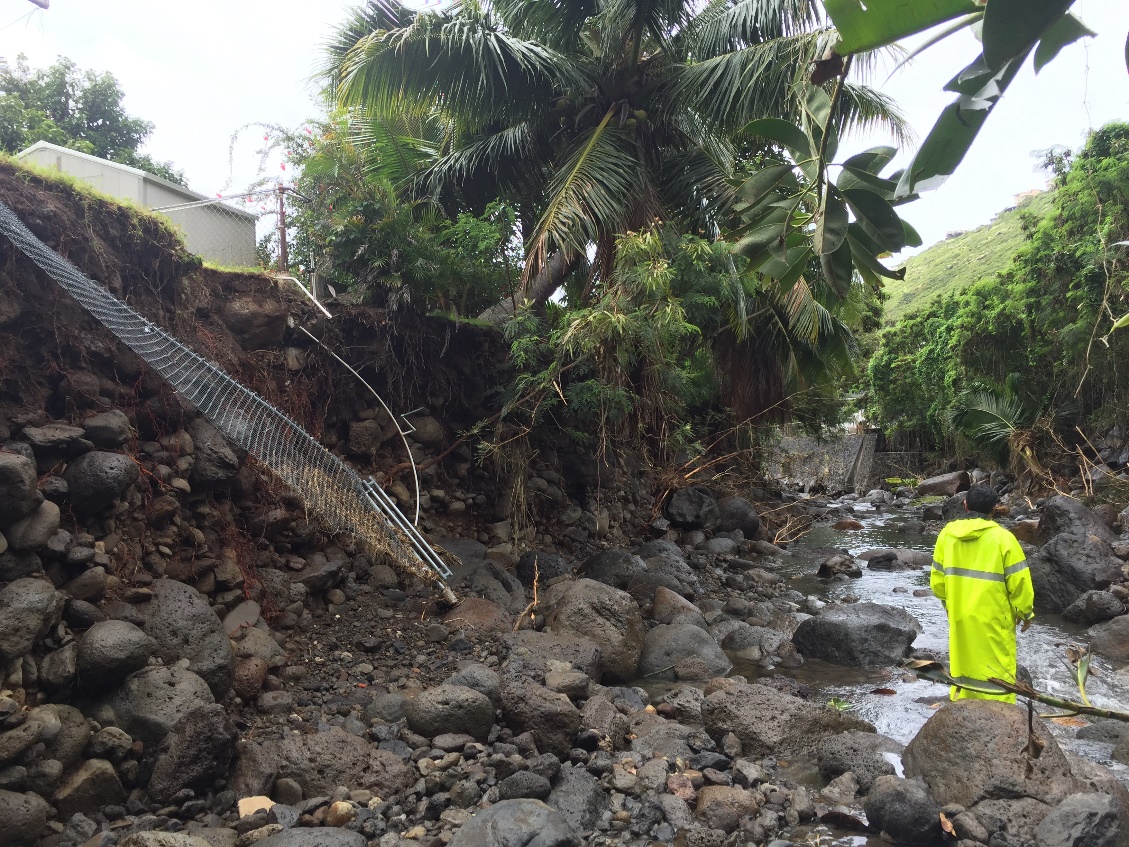 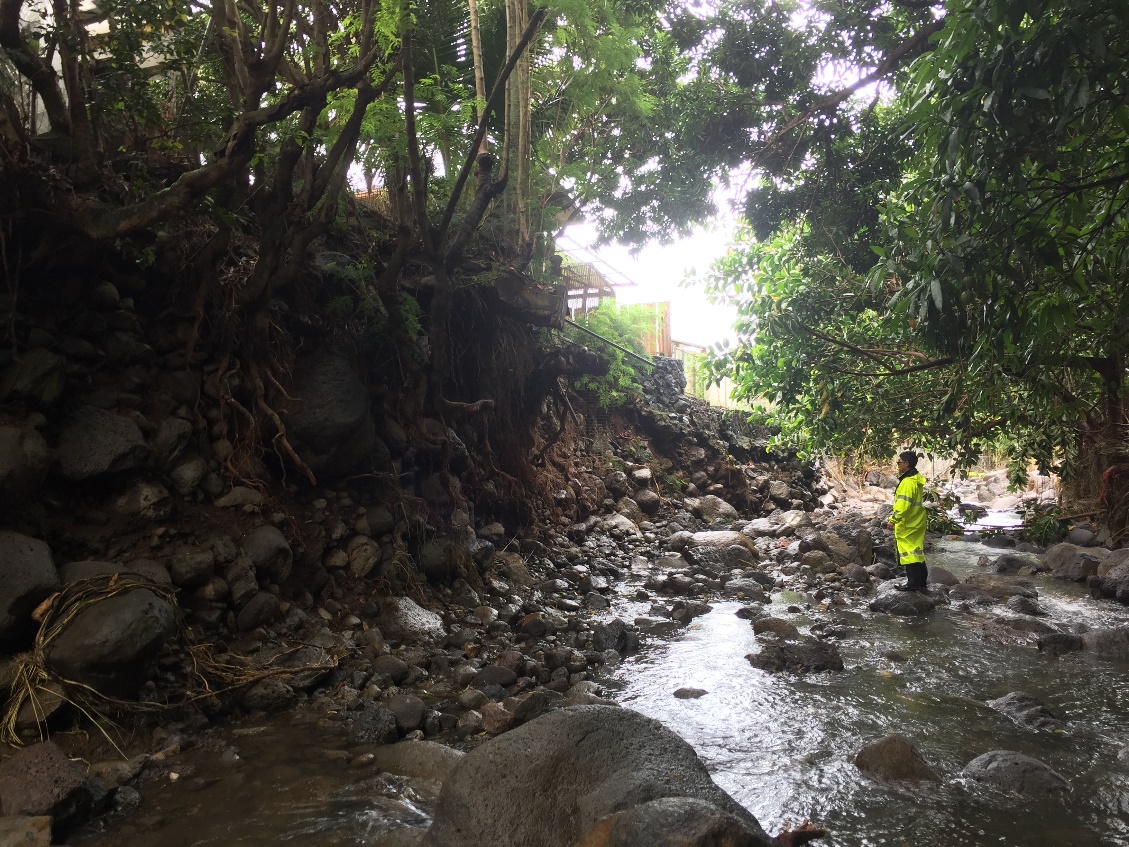 Looking downstream, 10-11 properties from Ani St. Bridge
Looking downstream 11-12 properties from Ani St. Bridge
Between Ani St. Bridge and Debris Basin – After Storm
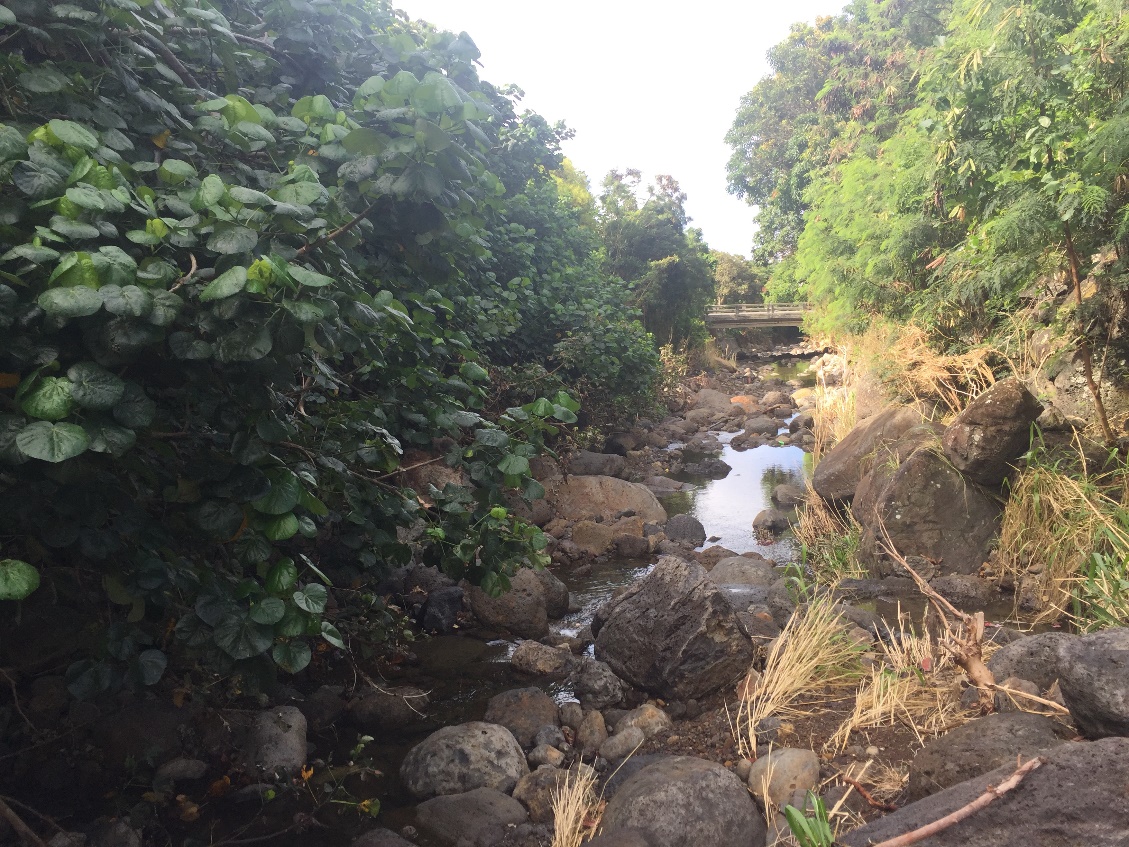 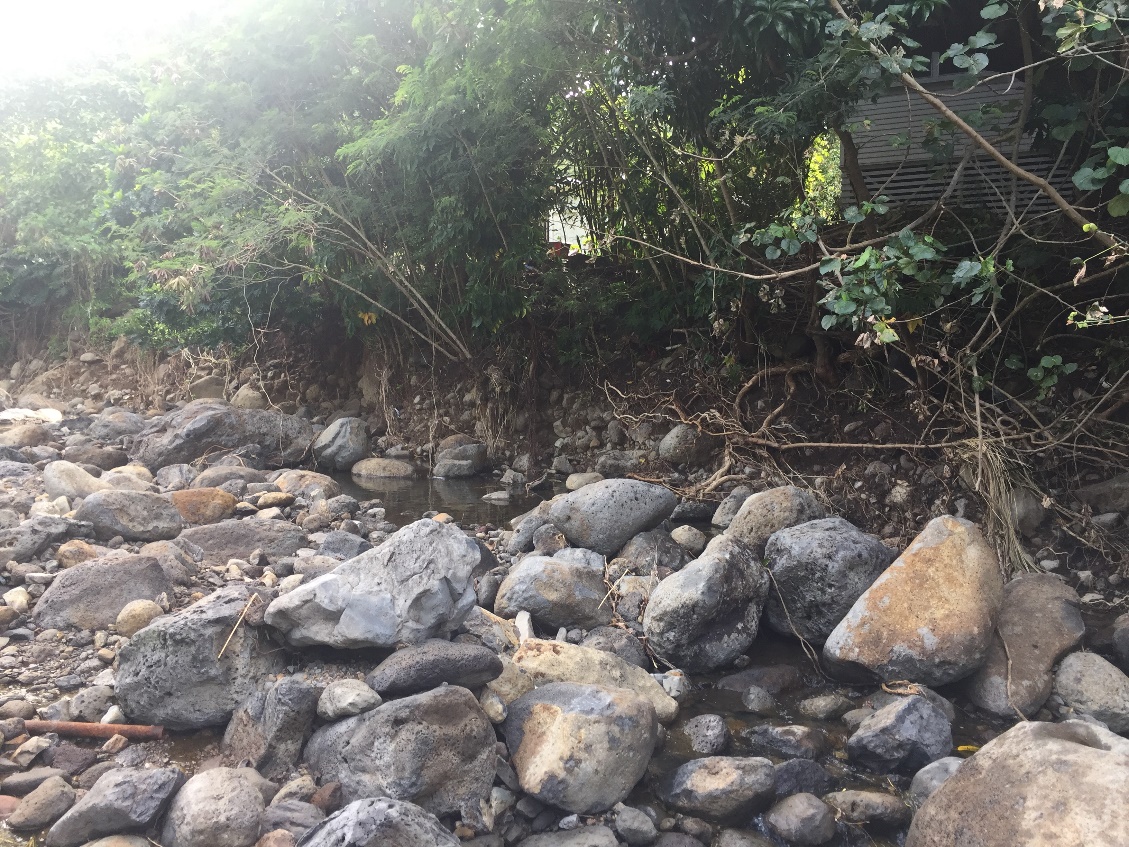 Looking downstream at Ani St. Bridge
6-7 properties upstream of Ani St. Bridge
Between Ani St. Bridge and Debris Basin – After Storm
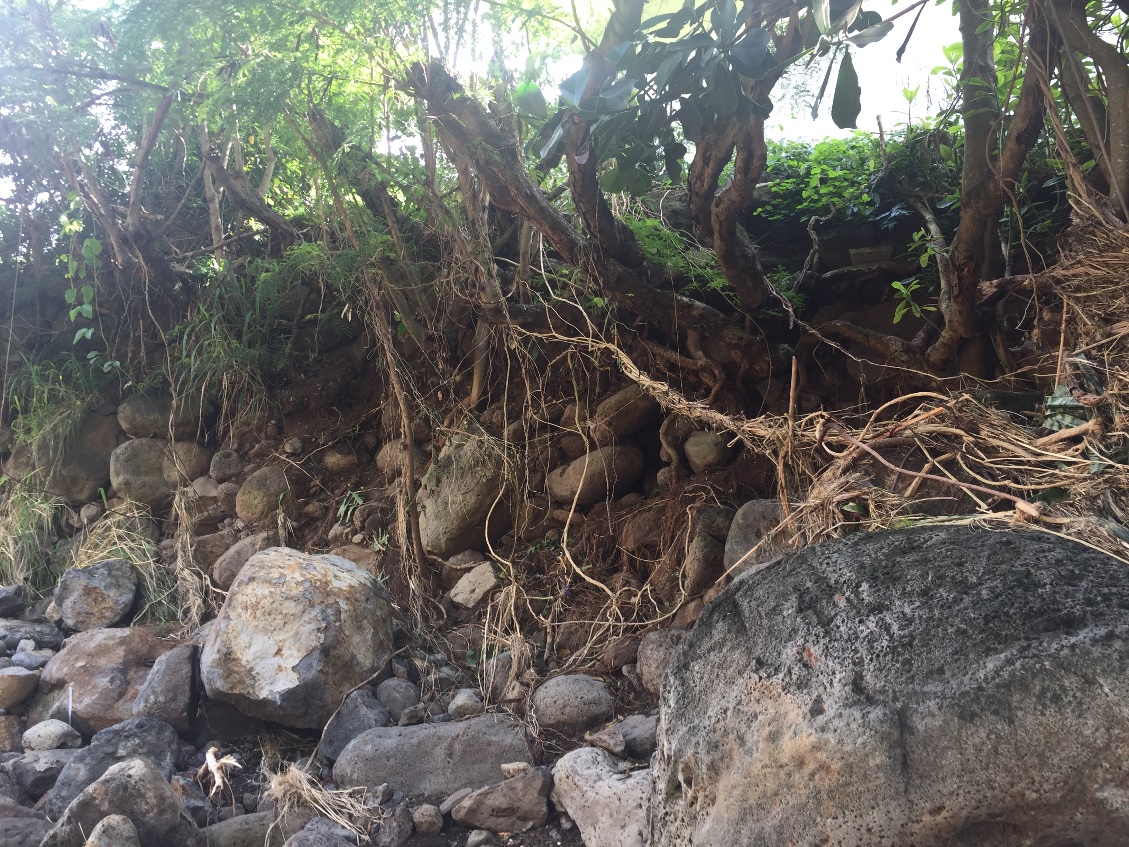 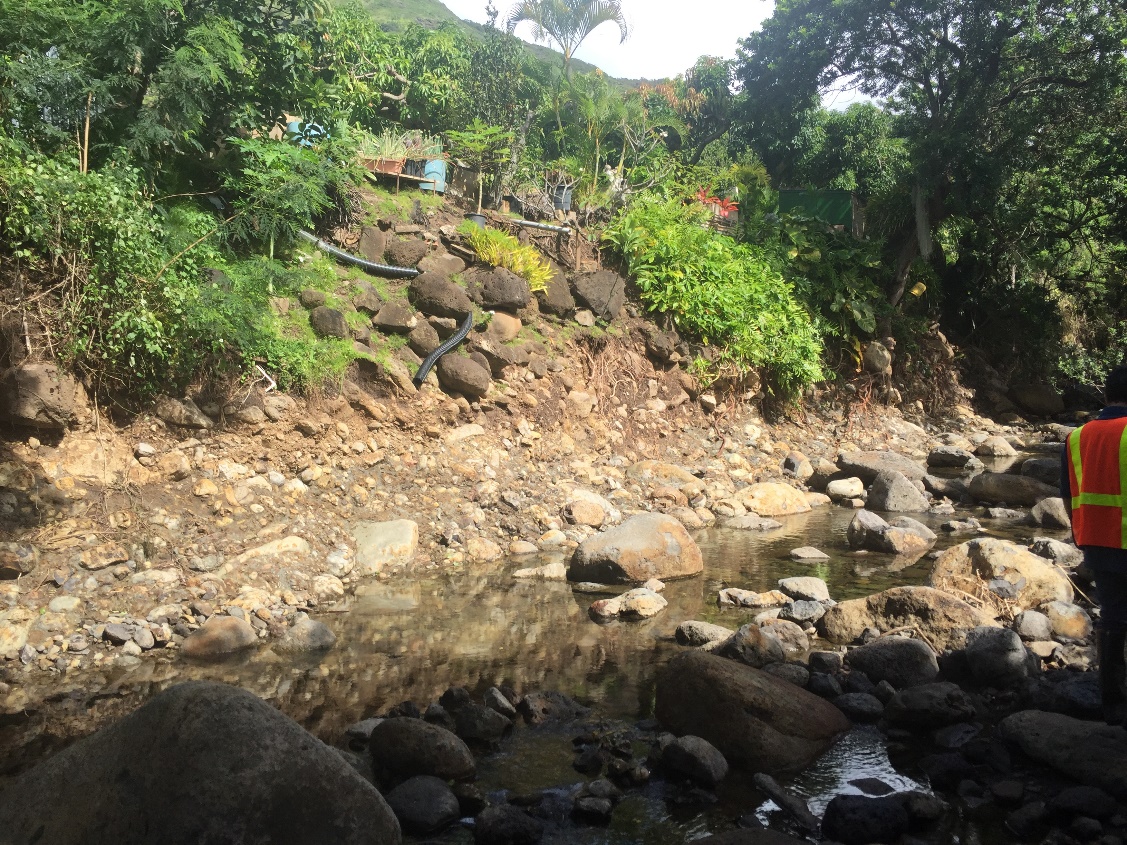 Looking upstream, 10-11 properties upstream of Ani St. Bridge
Looking downstream, 12-13 properties upstream of Ani St. Bridge
Between Ani St. Bridge and Debris Basin – After Storm
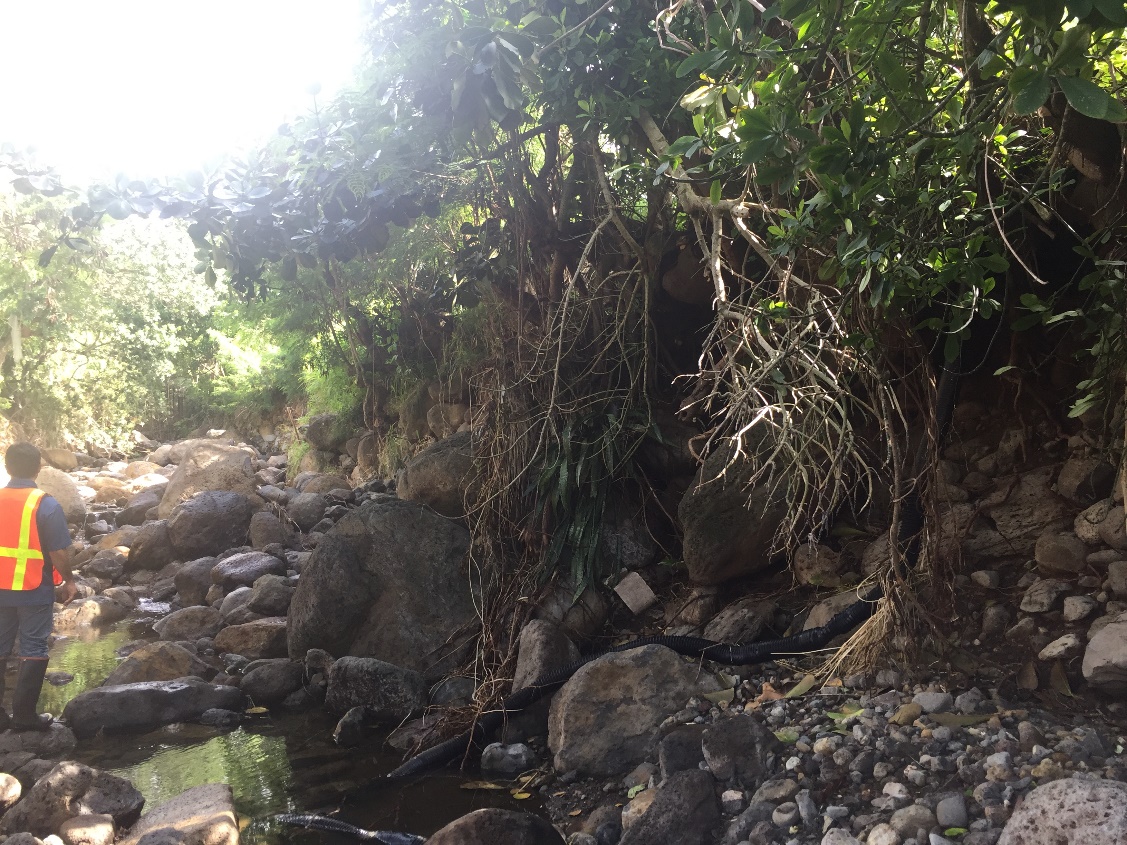 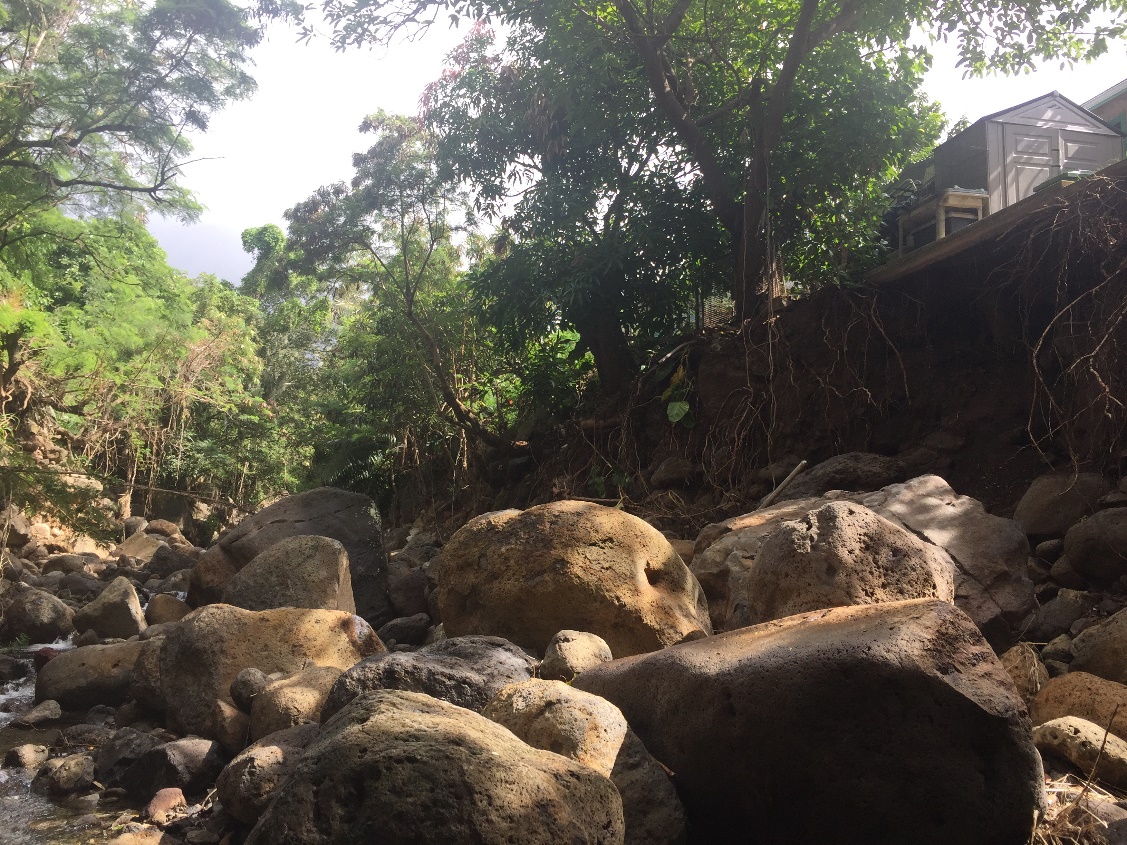 Looking upstream, bend at 8-9 properties upstream of Ani St. Bridge
Looking upstream, 13-14 properties upstream of Ani St. Bridge
Between Ani St. Bridge and Debris Basin – After Storm
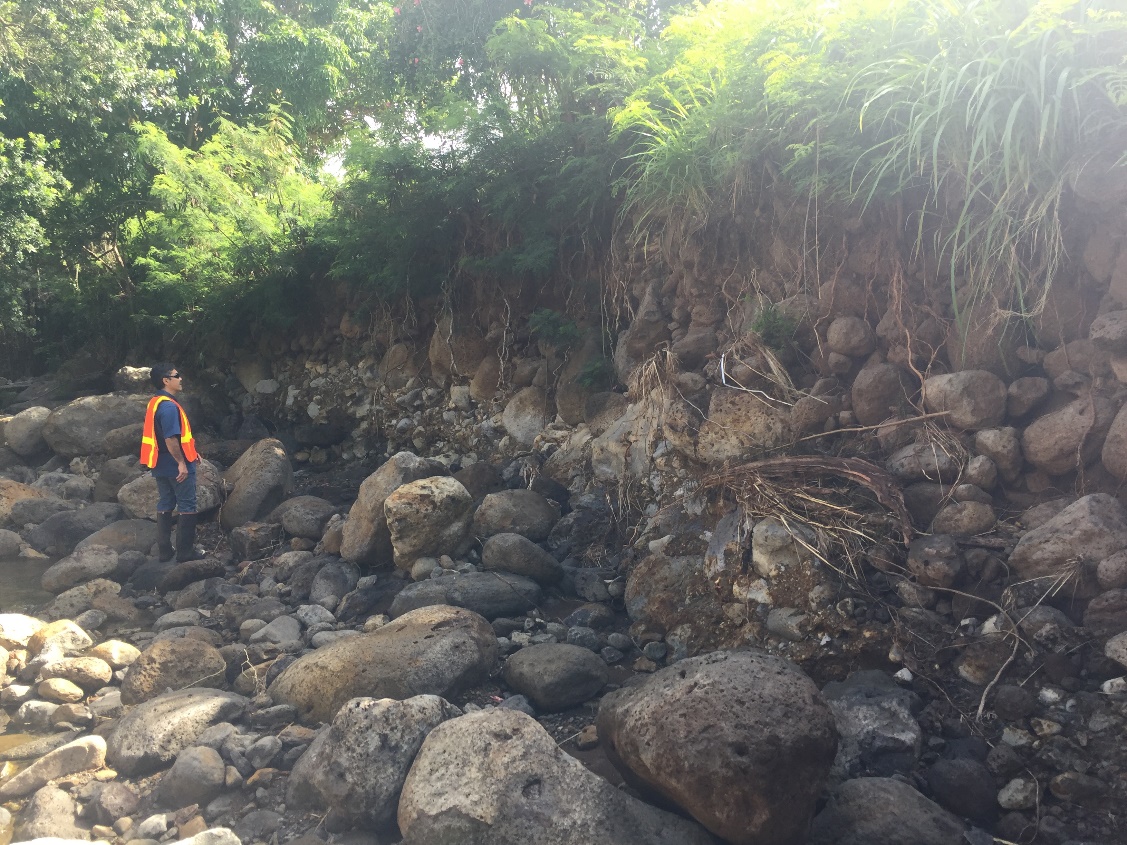 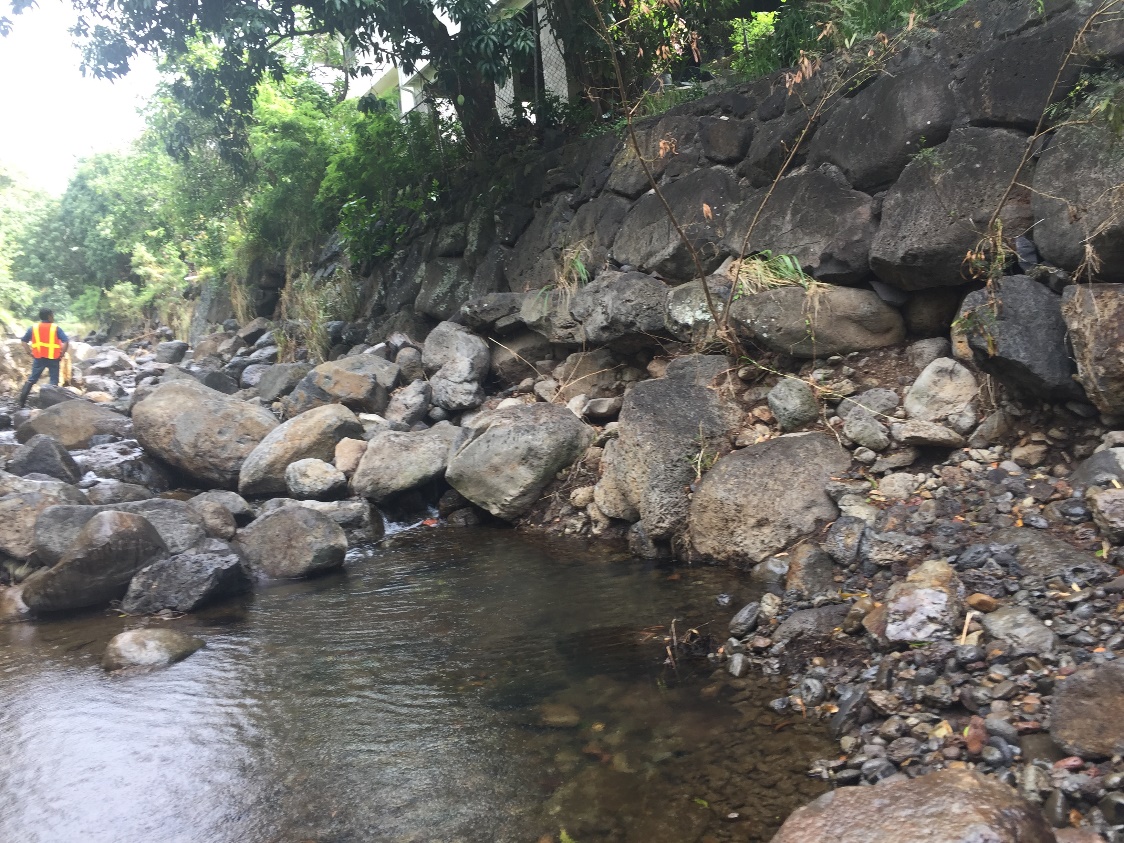 Looking upstream, 15-16 properties upstream of Ani St. Bridge
Looking upstream, 12-13 properties from boulder basin
Between Ani St. Bridge and Debris Basin – After Storm
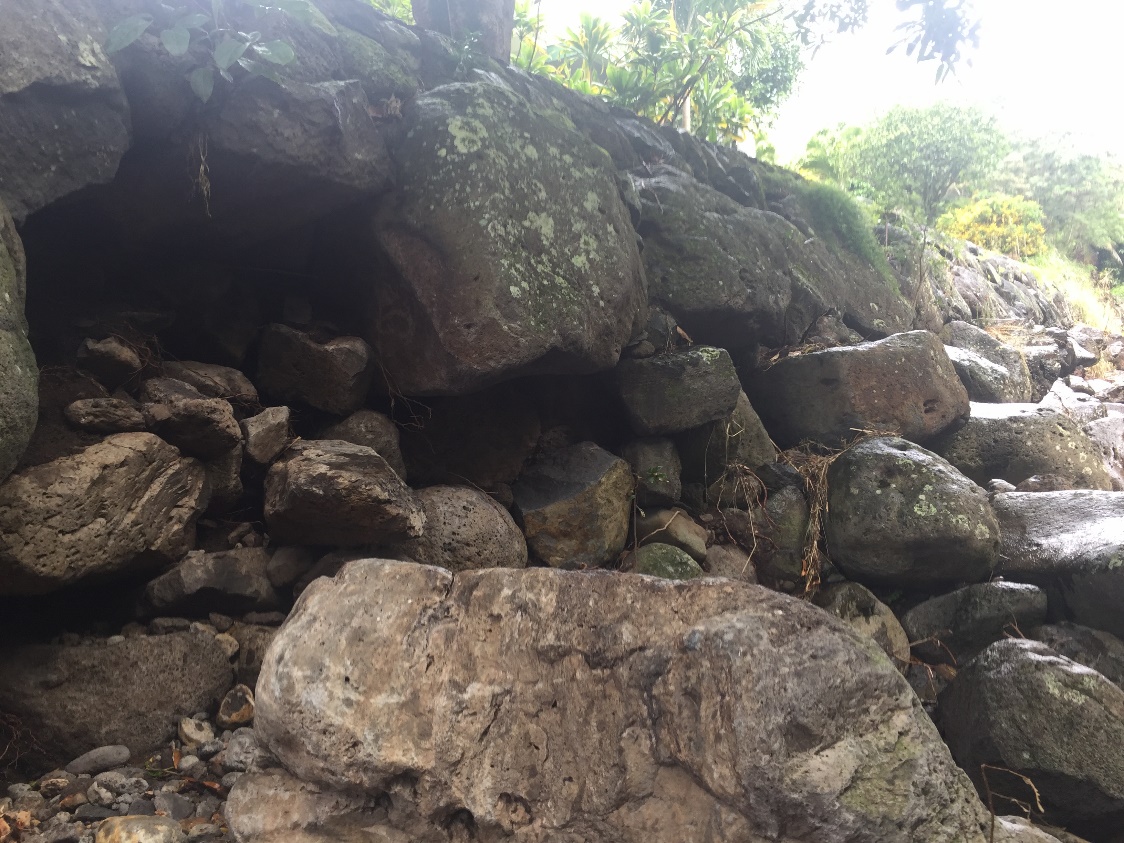 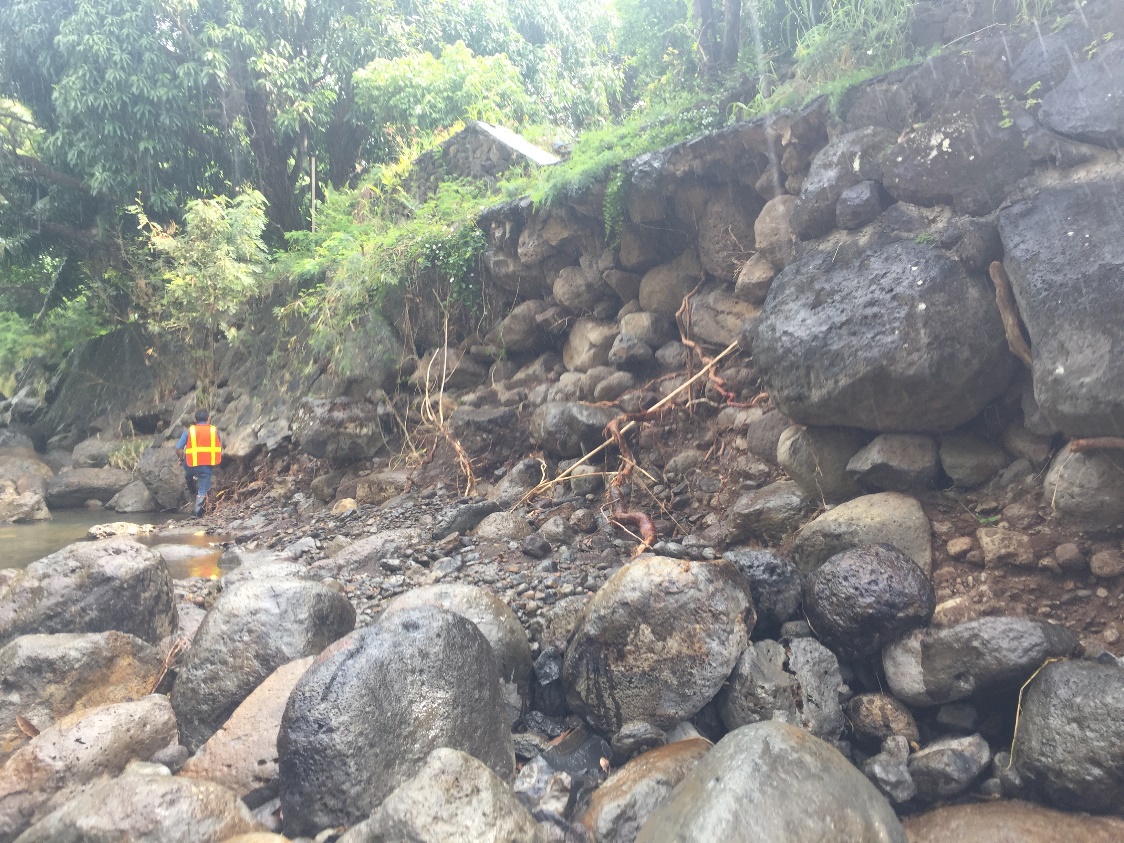 Looking downstream, 8-9 properties downstream of boulder basin
Looking upstream, 6-7 properties downstream of boulder basin
Between Ani St. Bridge and Debris Basin – After Storm
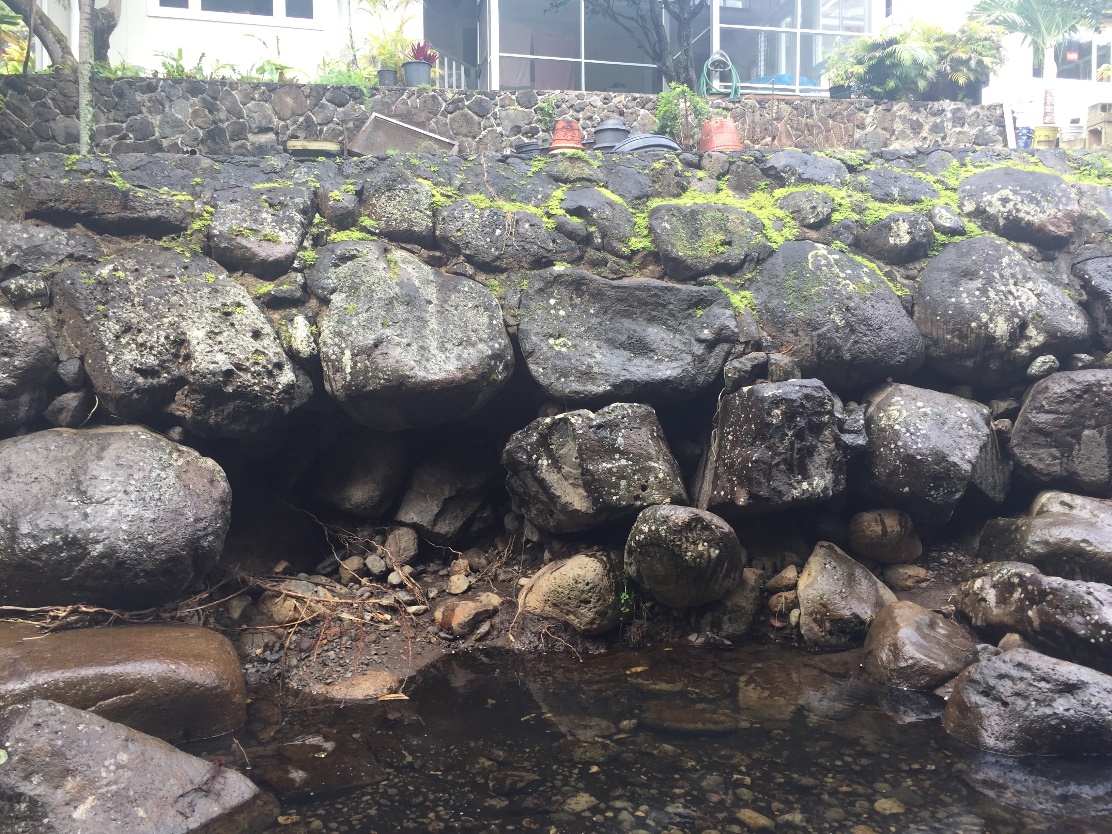 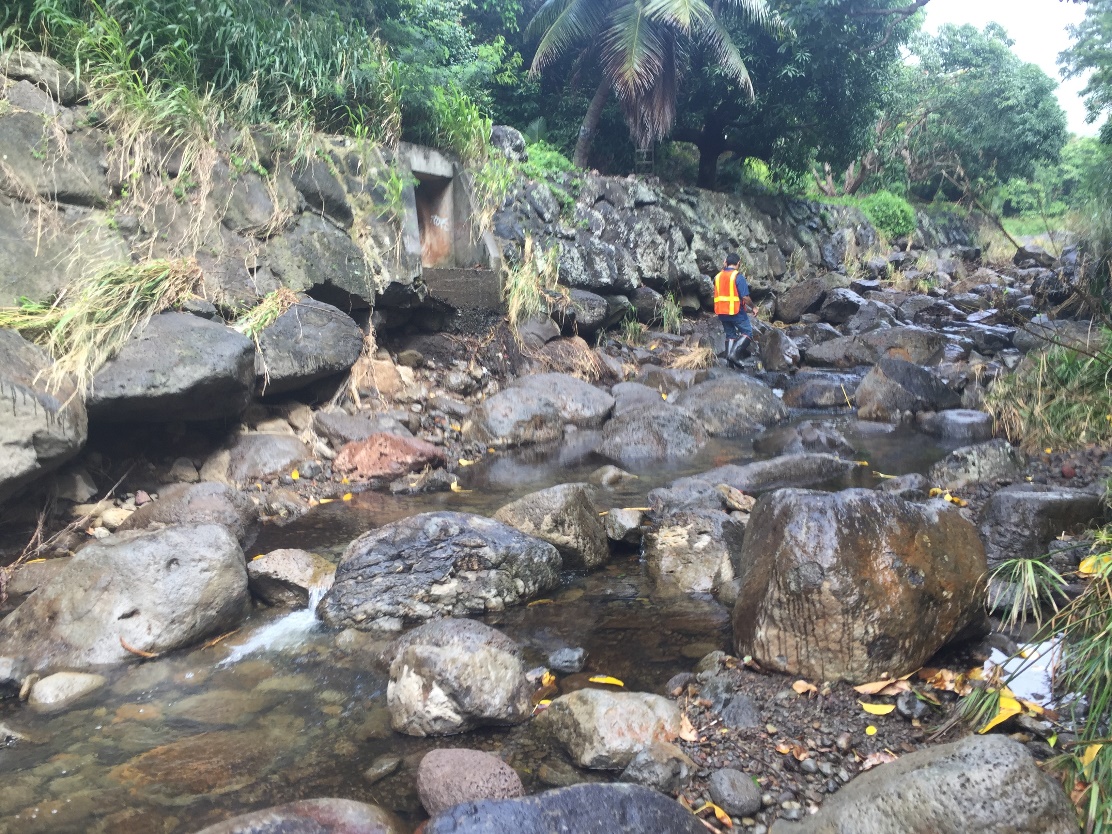 Looking upstream, 4-5 properties downstream of boulder basin
Looking upstream, 3-4 properties downstream of boulder basin
Between Ani St. Bridge and Debris Basin – After Storm
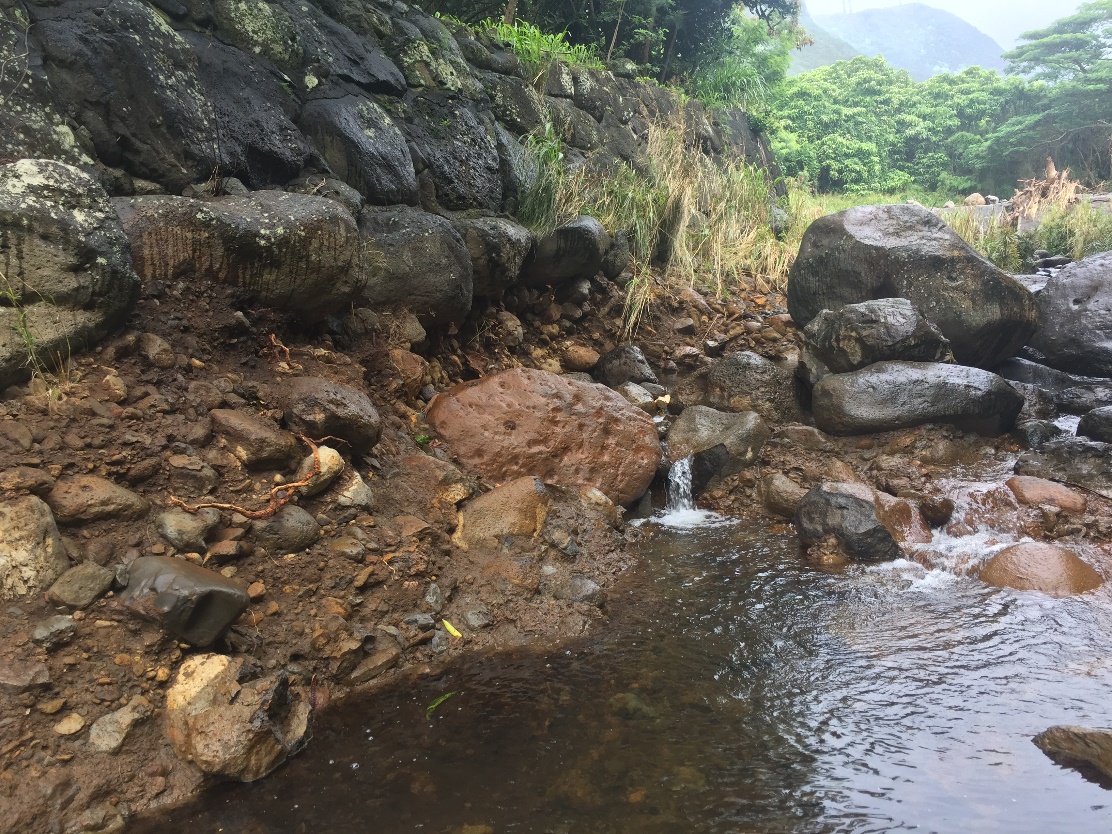 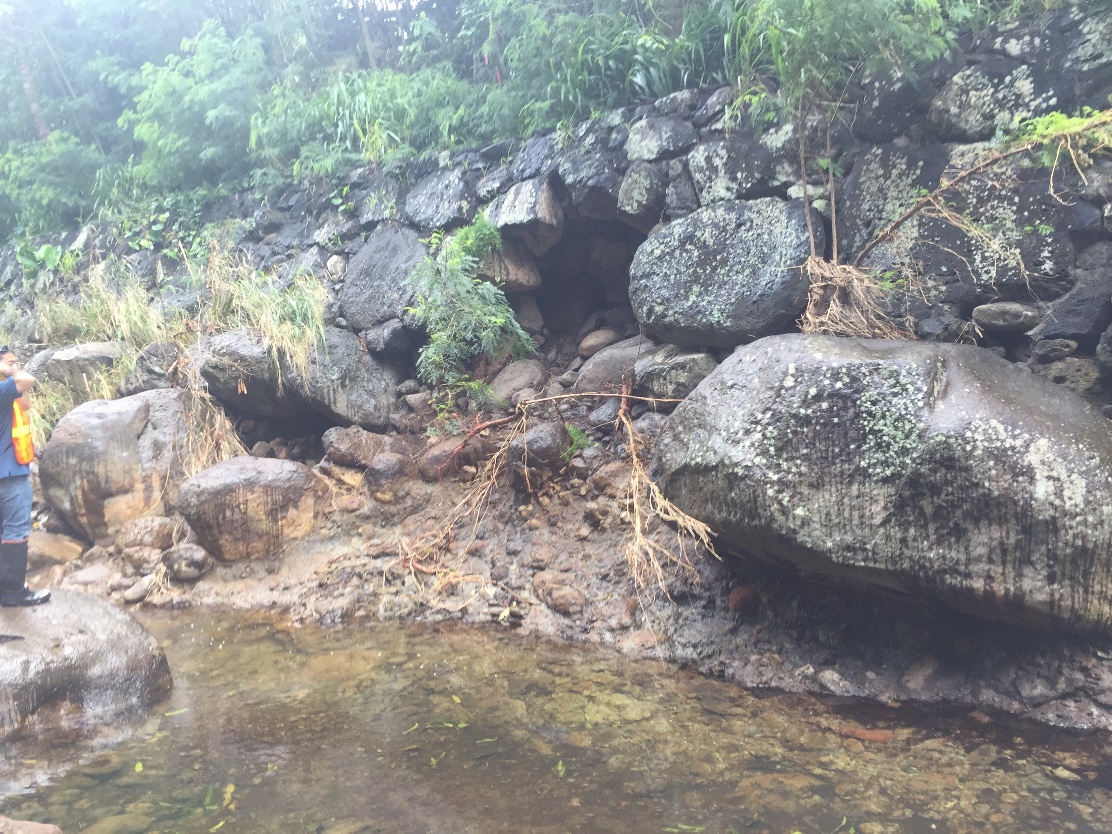 Looking upstream, 2-3 properties downstream of boulder basin
Emergency Repairs Project for Wailupe Stream
Consultant: Sato and Associates, Inc.
Contractor: Royal Contracting Co. Ltd.
Scope: 	To restore the stream section, to as close as possible, to it’s as-		built 	condition.  The original stream section consisted of 			stacked boulders along the stream banks.  This project 			cleared the middle of the stream of boulders to provide clear 		flow area and channel the flow towards the center of the 			stream between the Hind Drive Bridge and boulder basin 			approximately 5,400 feet. Boulders that are cleared from the 			center of the stream was stacked along the stream banks to 			restore the channel section and also provide stabilization of the 		banks. The project also reconstructed a damaged portion of 18-		inch drainpipe outlet and headwall at the mauka boundary of 		646 Lawelawe Street property.
Project Plan
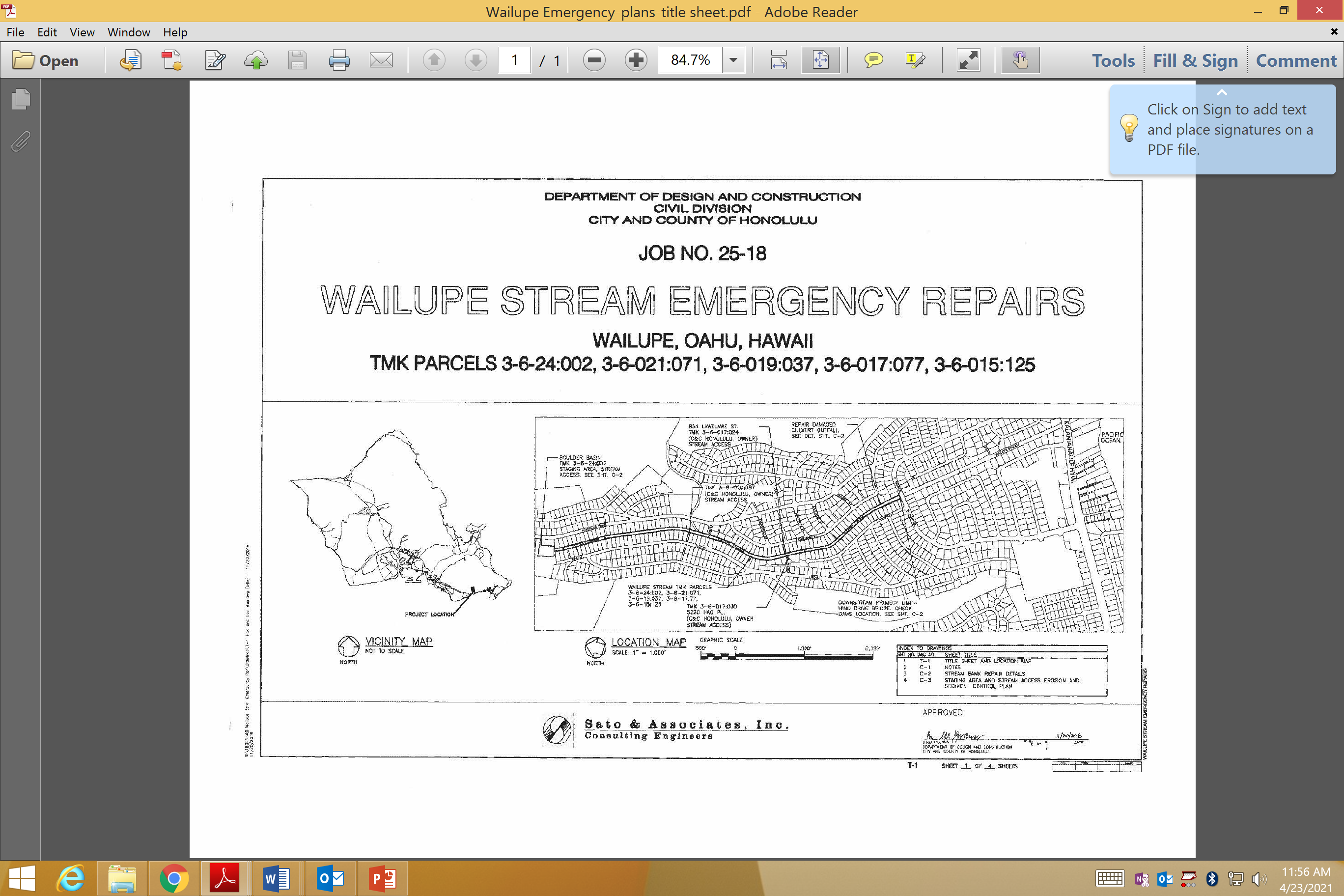 Project Plan – Stream bank Repair Details
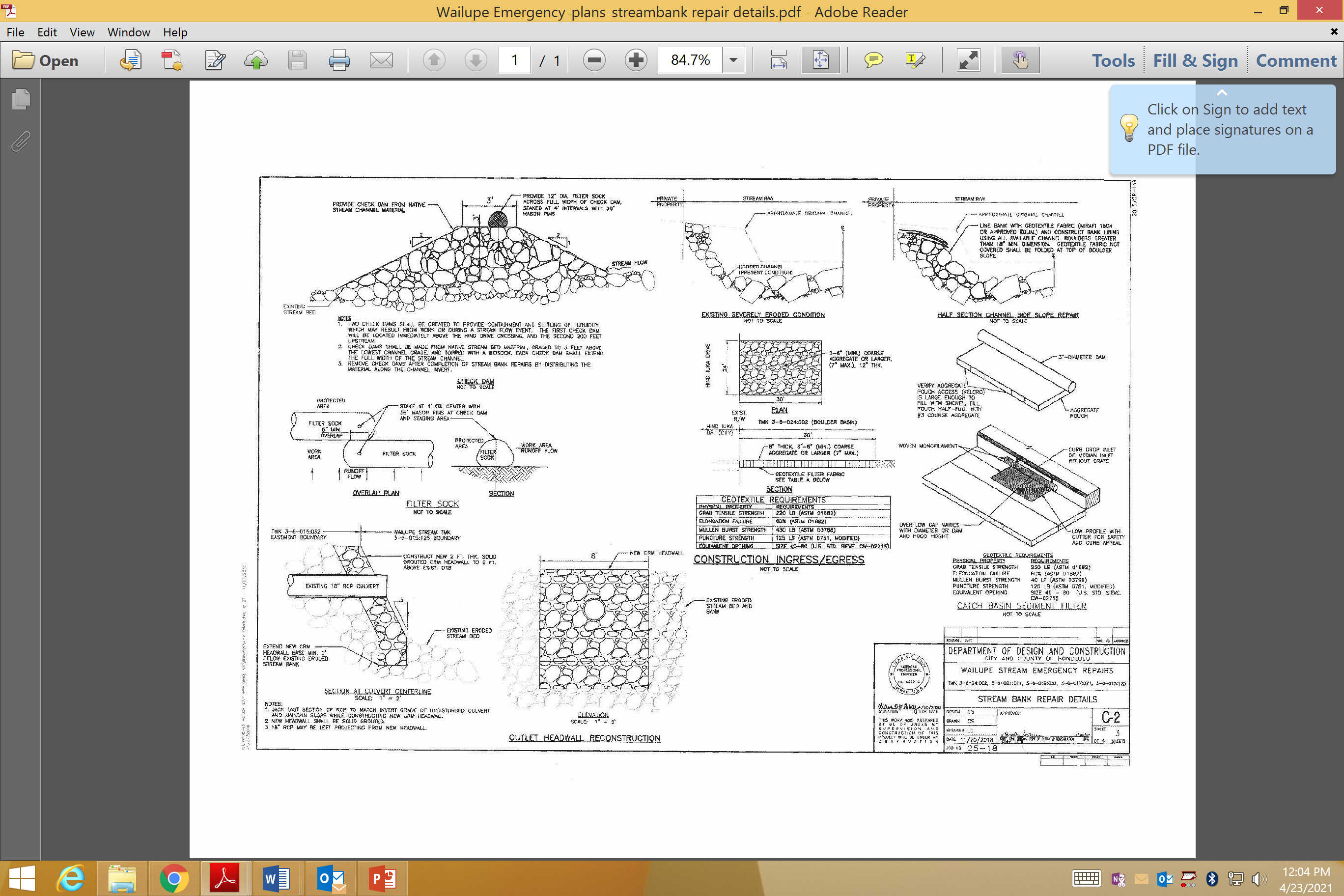 Project Plan – Typical Grout Detail
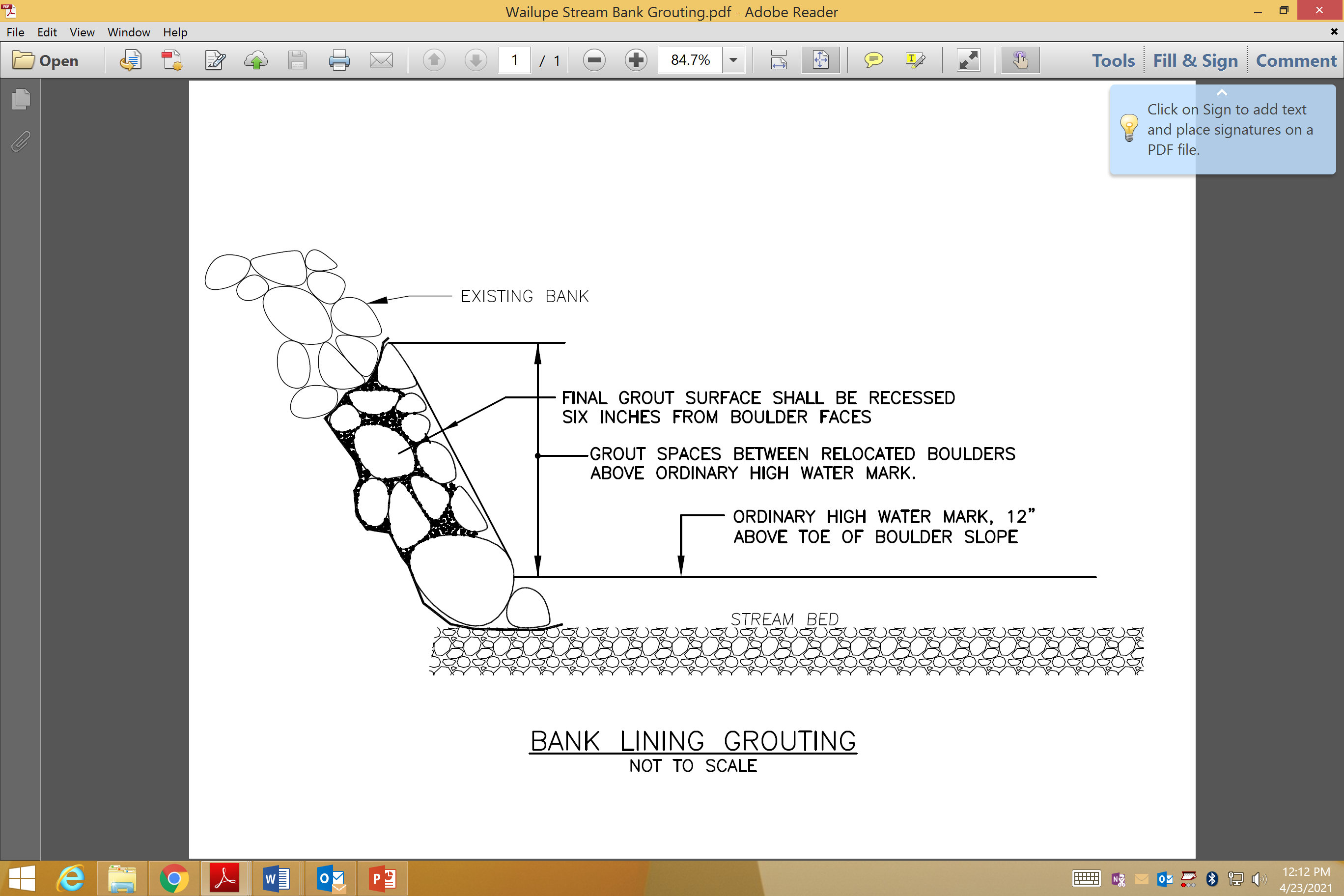 After Emergency Project Repairs
Between Hind Drive Bridge and Ani St. Bridge
Between Ani St. Bridge and Debris Basin
Between Hind Drive Bridge and Ani St. Bridge – After Project
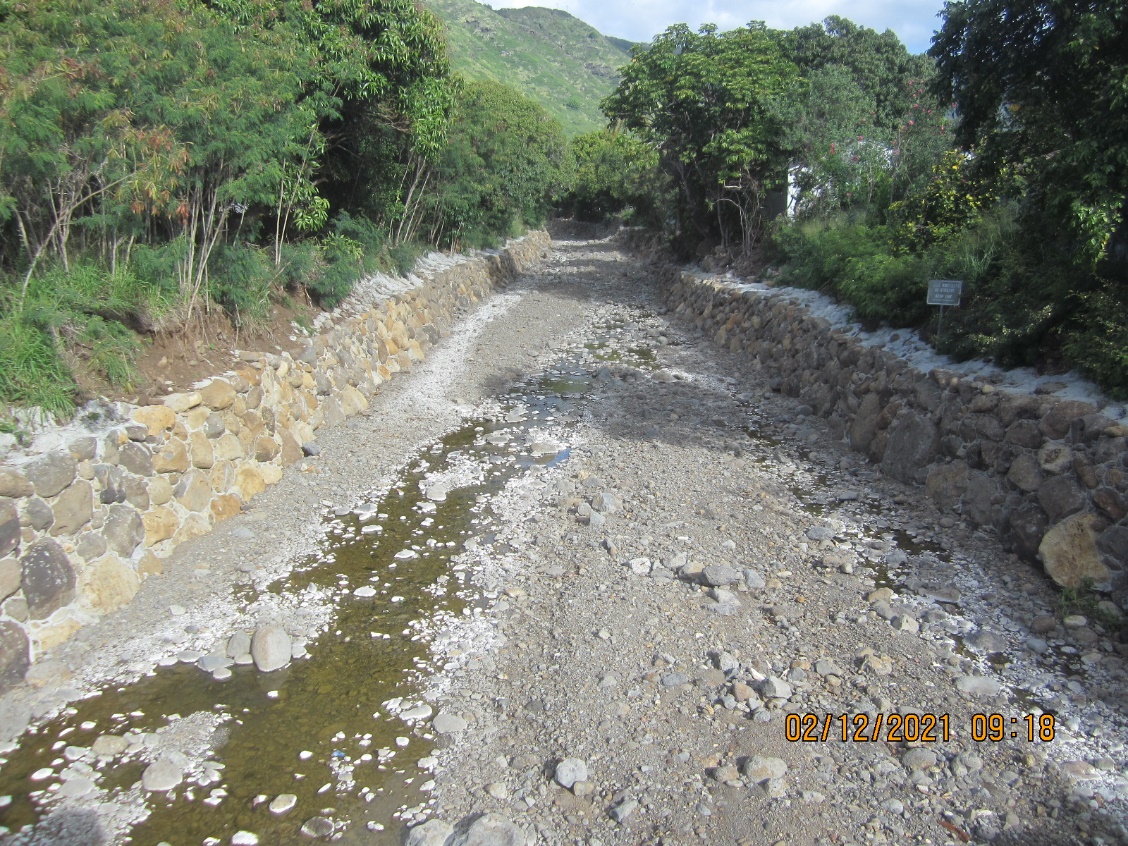 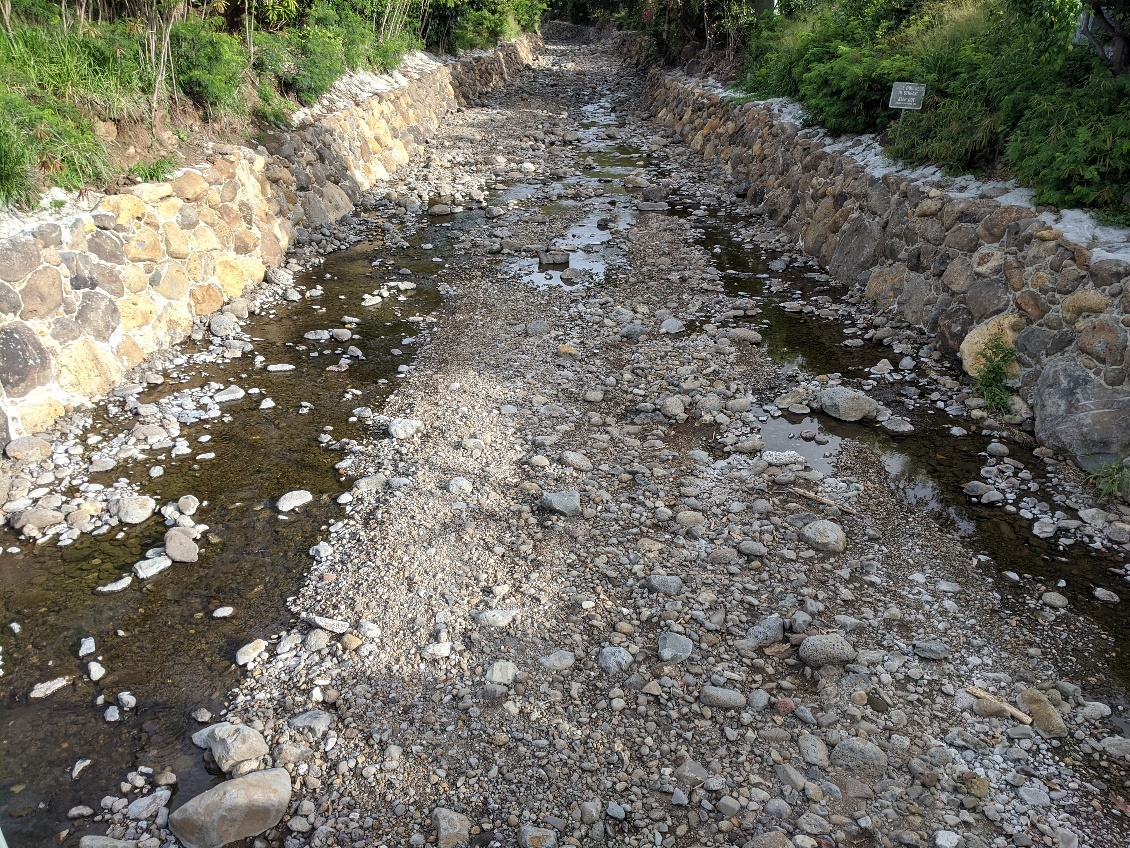 Looking upstream from Hind Dr. Bridge
Between Hind Drive Bridge and Ani St. Bridge – After Project
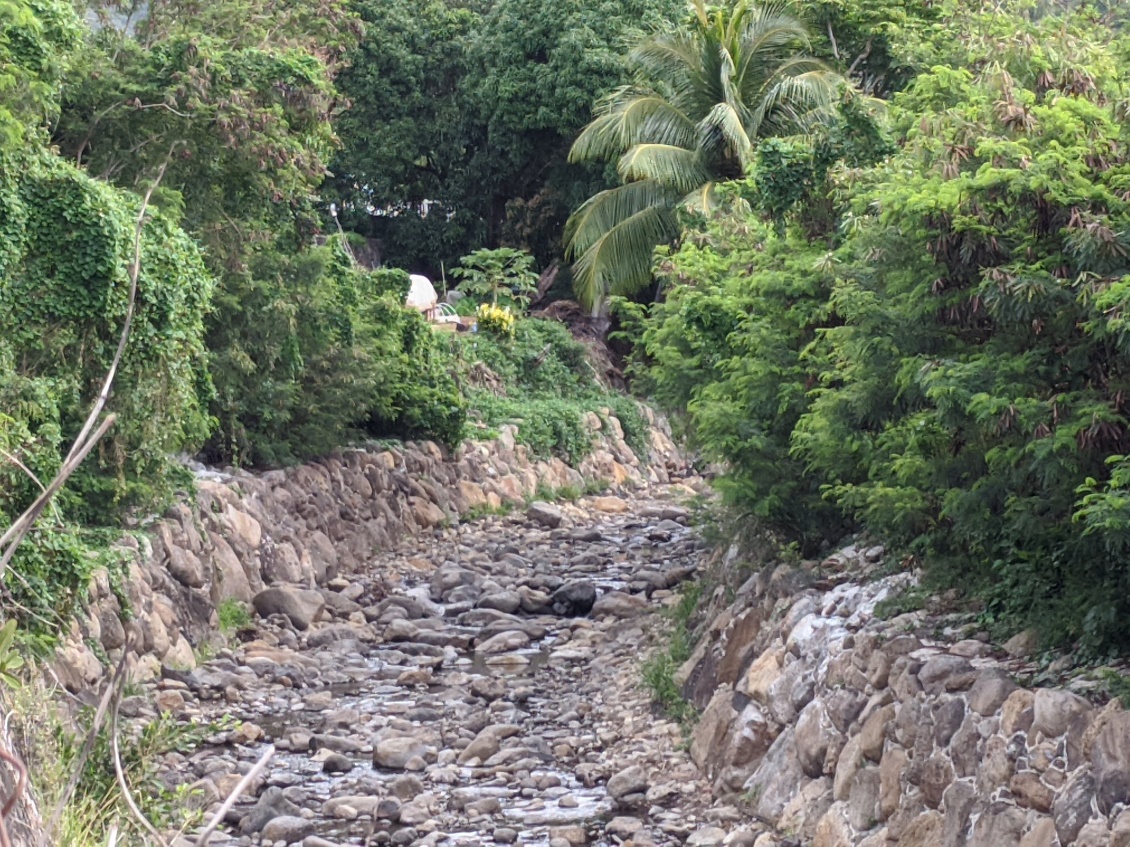 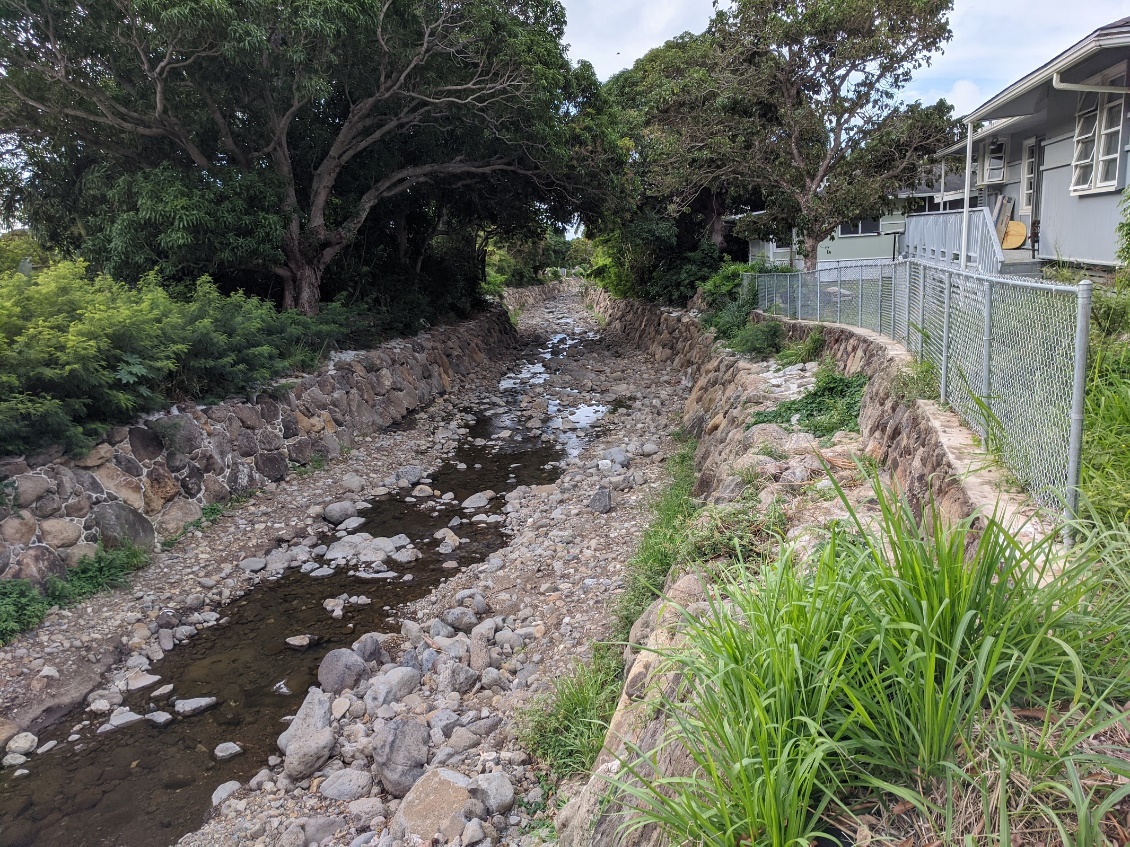 Looking upstream at bend from Hind Dr. Bridge
Looking downstream from Hao Pl
Between Hind Drive Bridge and Ani St. Bridge – After Project
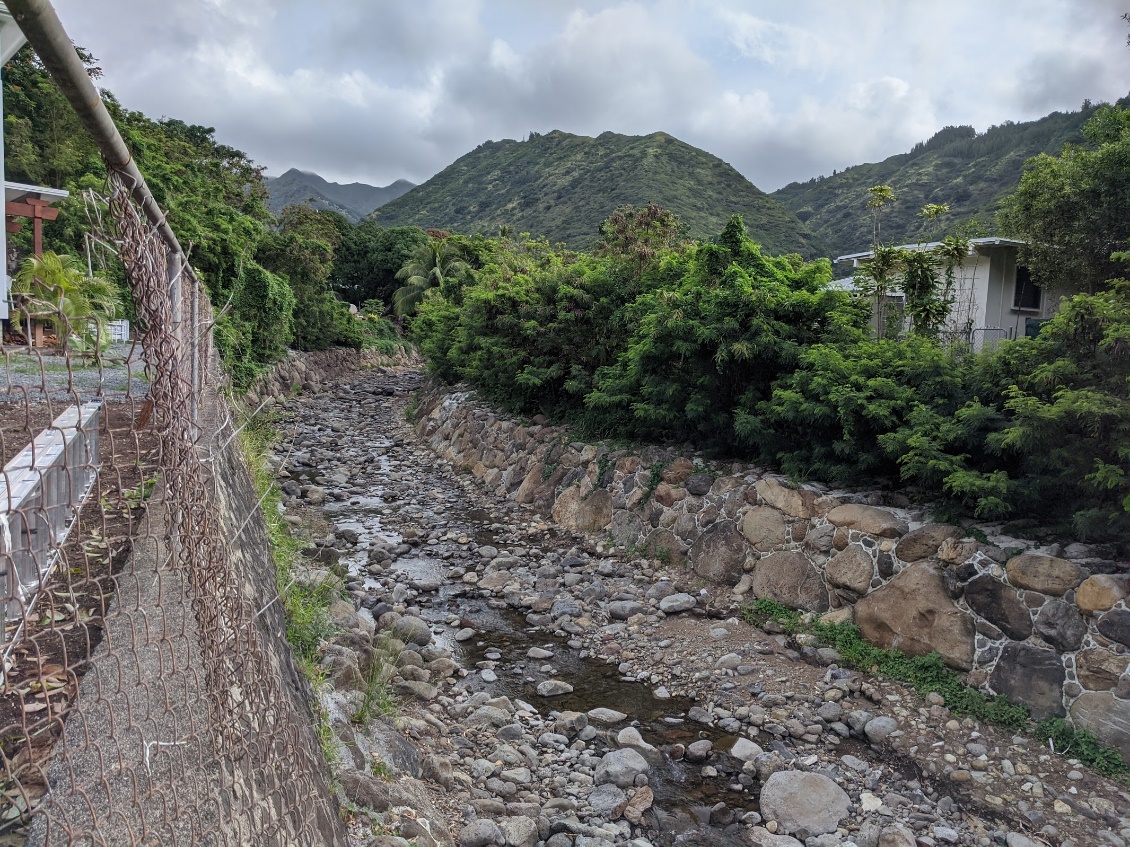 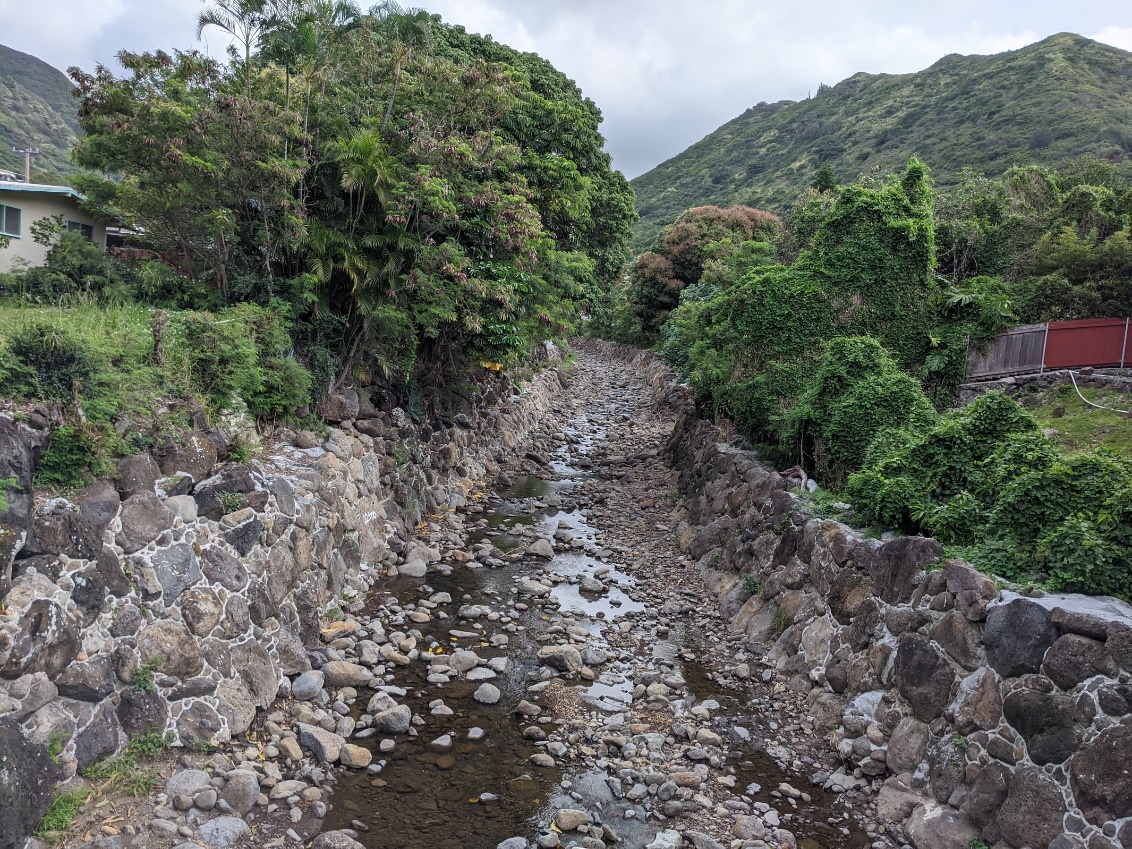 Looking upstream from Hao Pl.
Looking upstream from Ani Bridge to bend
Between Hind Drive Bridge and Ani St. Bridge – After Project
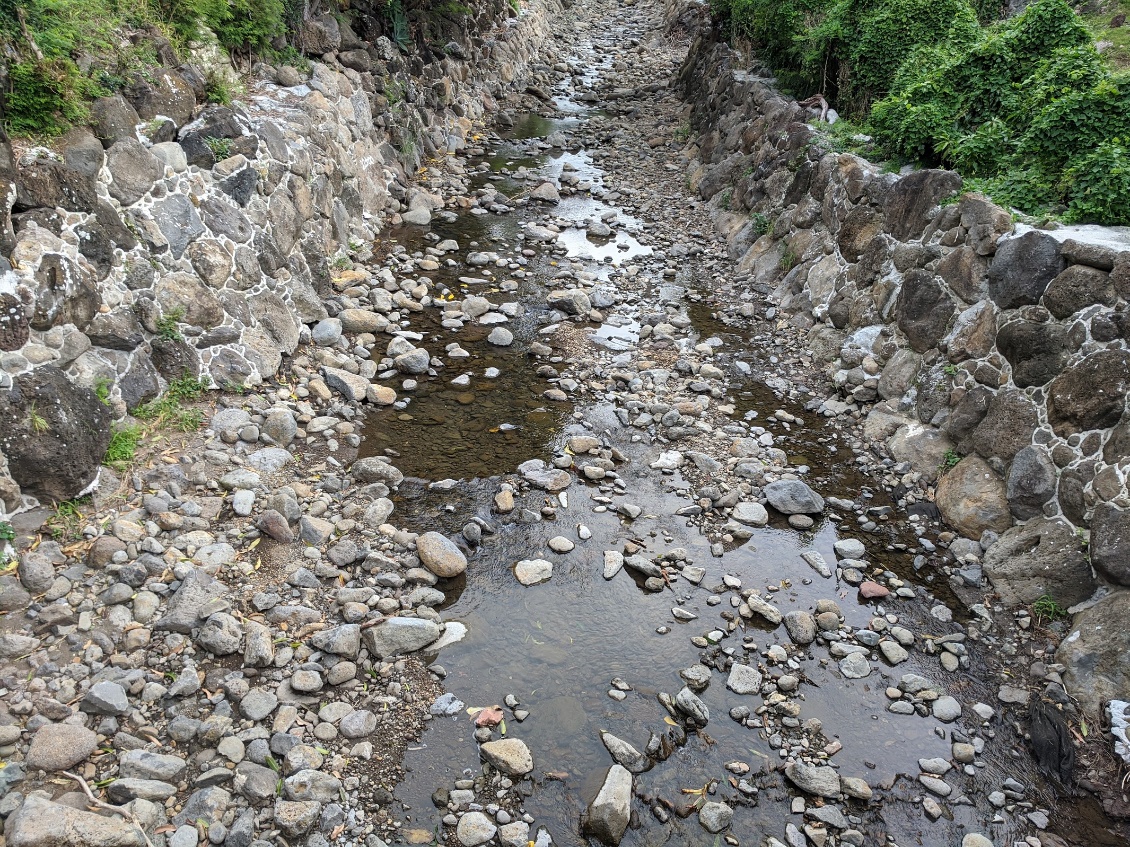 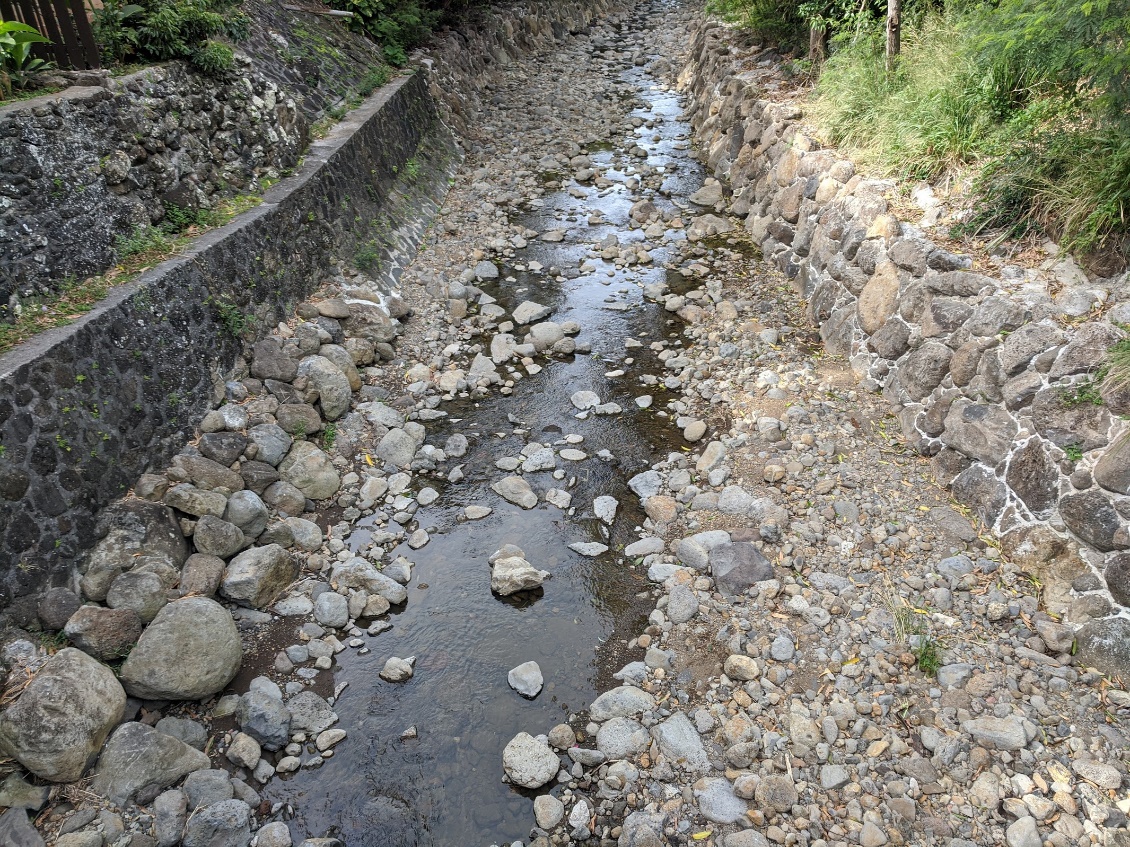 Looking upstream from Ani St. Bridge
Looking downstream from Ani St. Bridge
Between Ani St. Bridge and Debris Basin – After Project
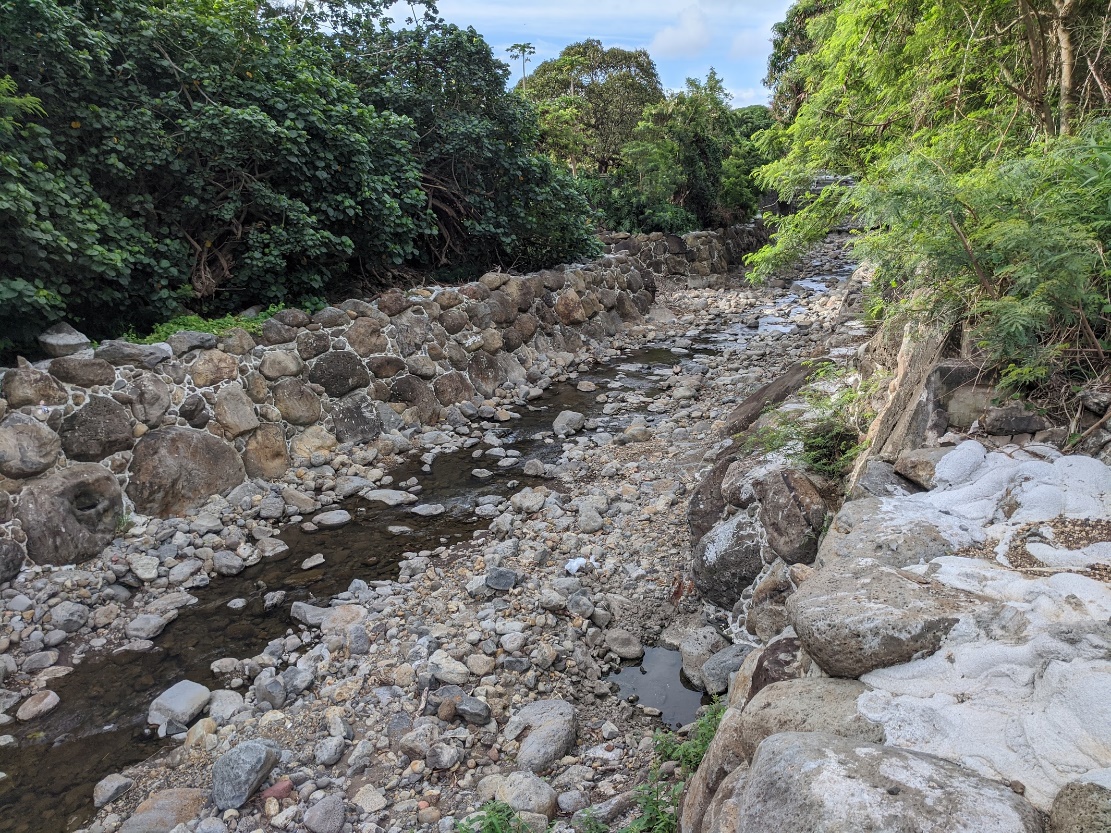 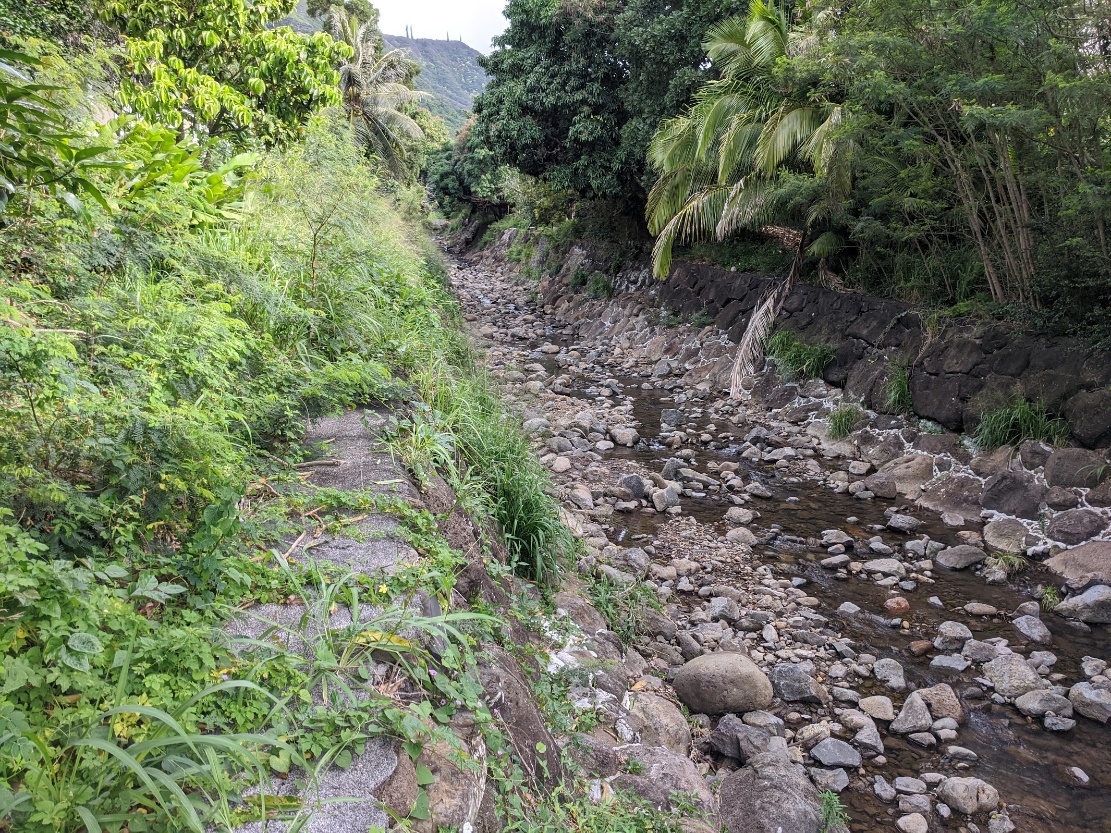 Looking downstream, from Hao St. access
Looking upstream, from Hao St. access
Between Ani St. Bridge and Debris Basin – After Project
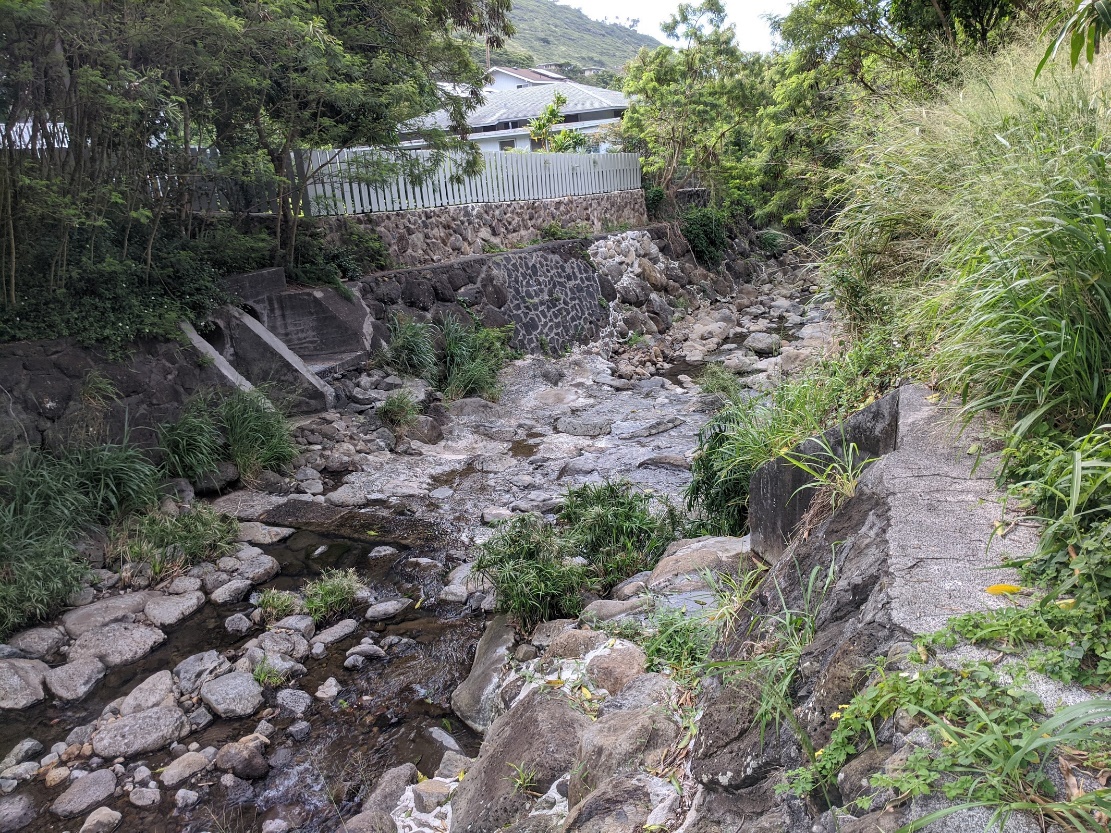 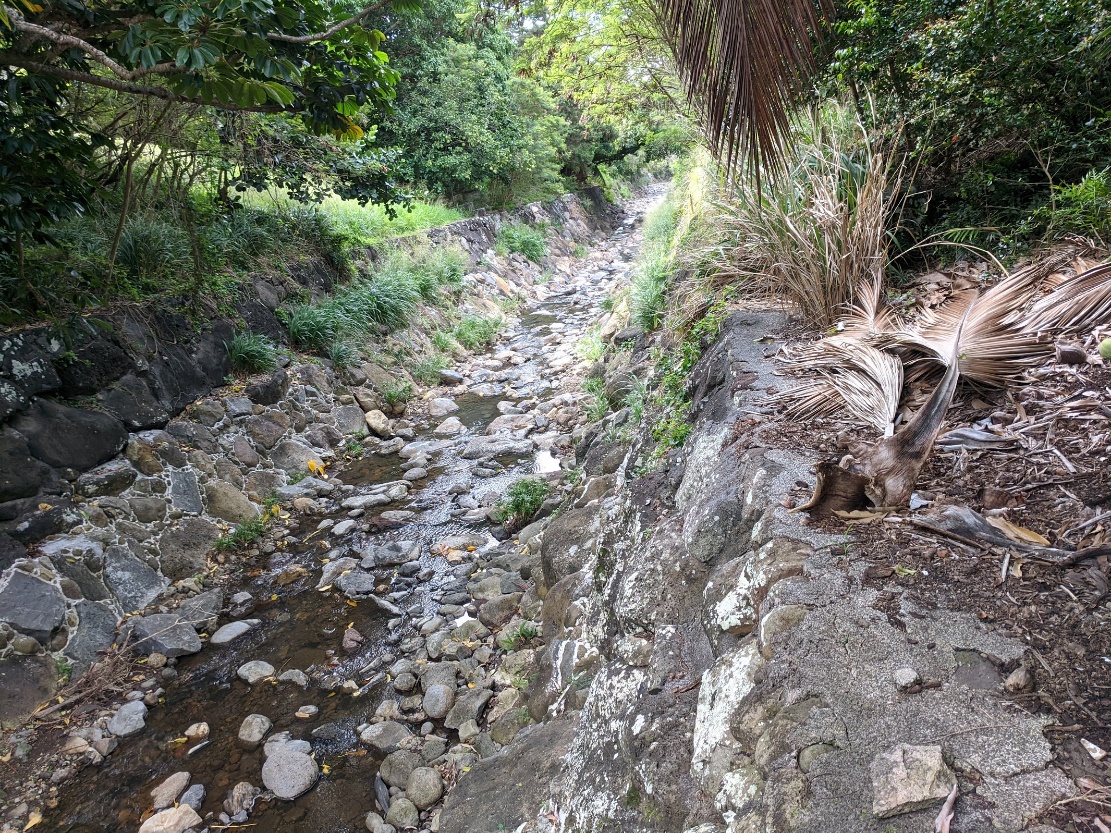 Looking upstream from Hao St. access
Looking downstream from third Hao St. access
Between Ani St. Bridge and Debris Basin – After Project
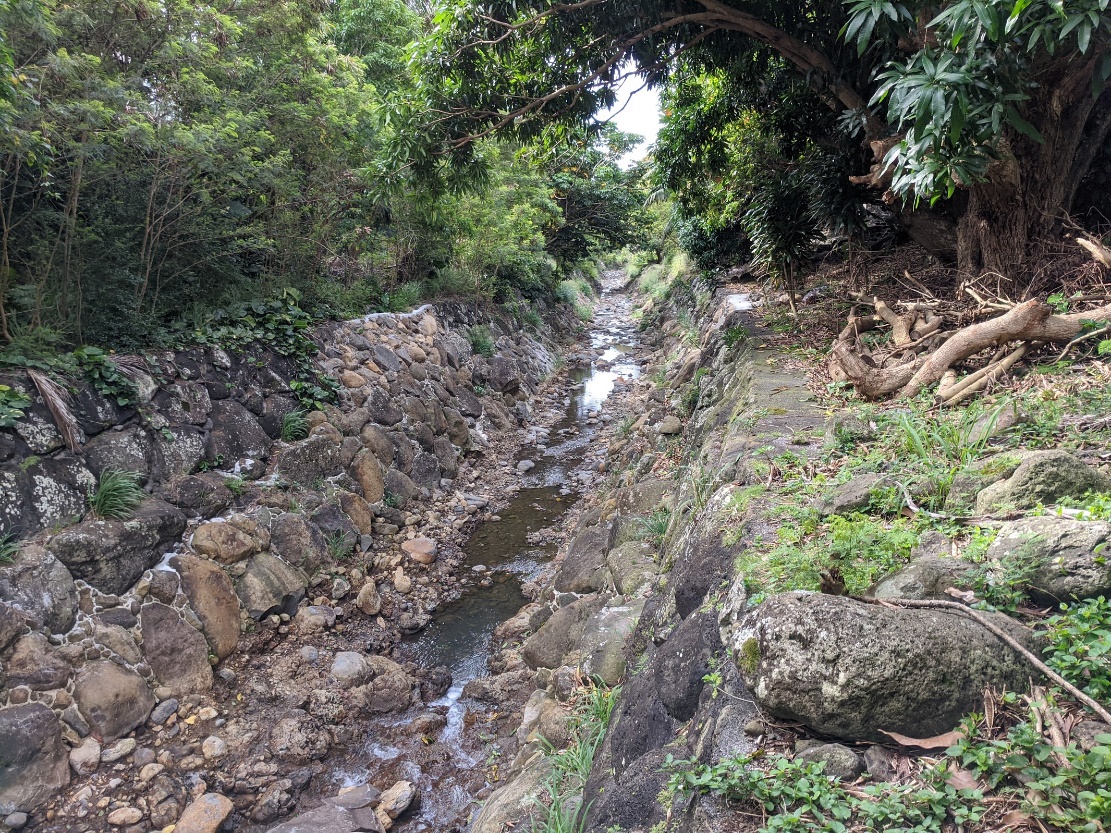 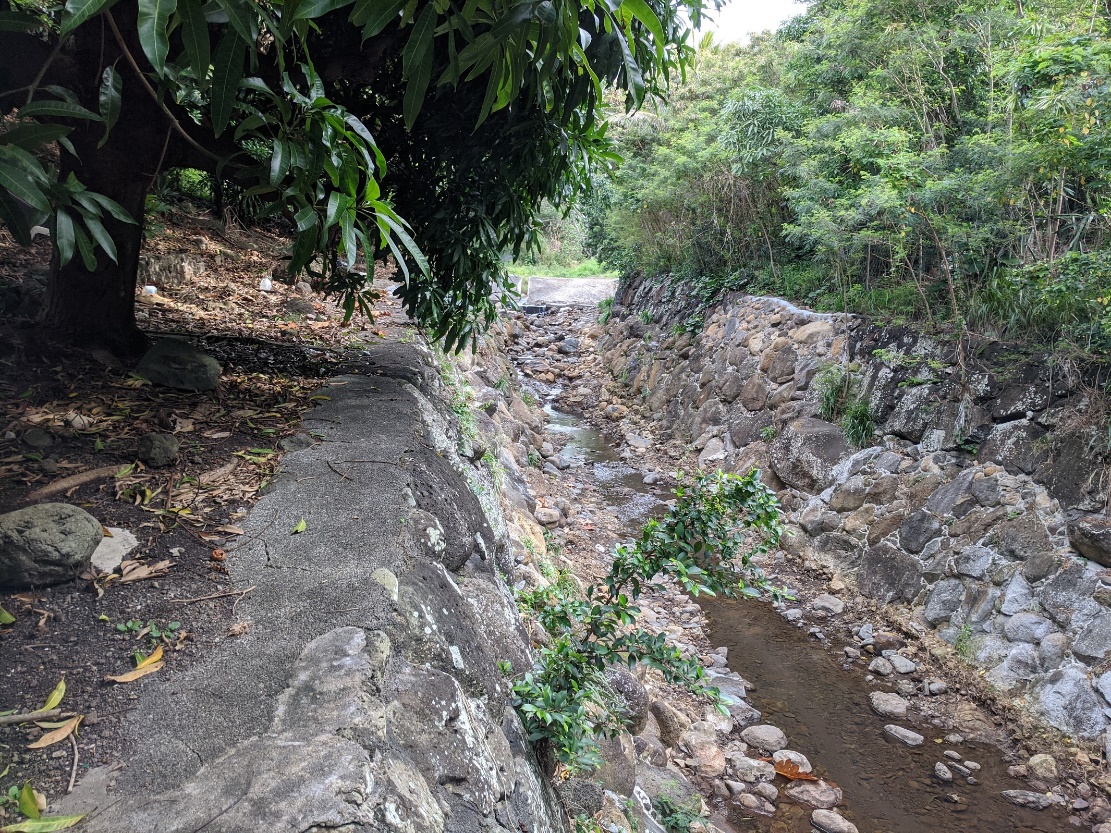 Looking upstream from third Hao St. access
Looking downstream from boulder basin
Between Ani St. Bridge and Debris Basin – After Project
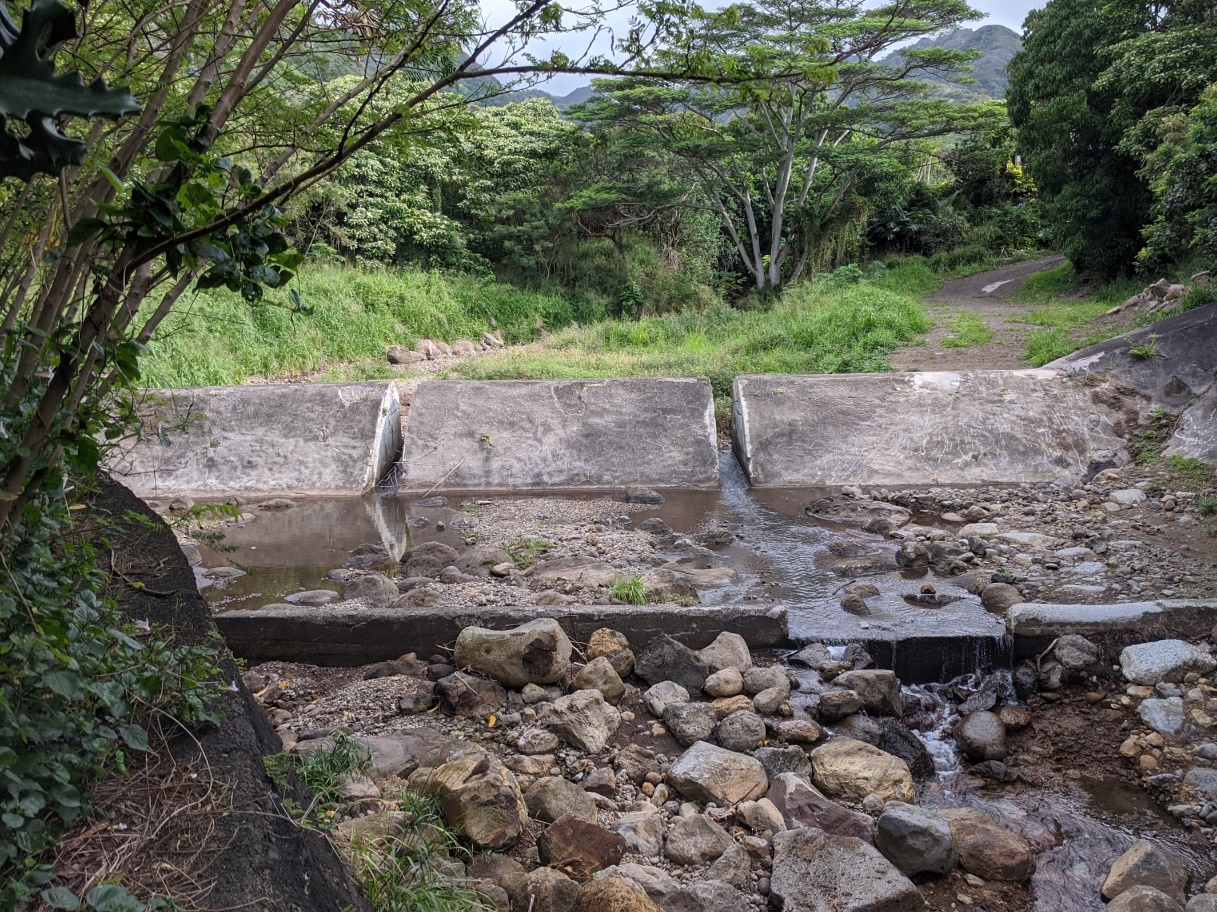 Looking upstream at boulder basin
Questions?
Next Steps/Follow Up
Assistance with Army Corps of Engineers Small Cap program.
In the interim, the City will monitor the stream and provide small City projects within Wailupe Stream, if needed.